Bezbariérové prostředí
Osoby s omezením pohybu
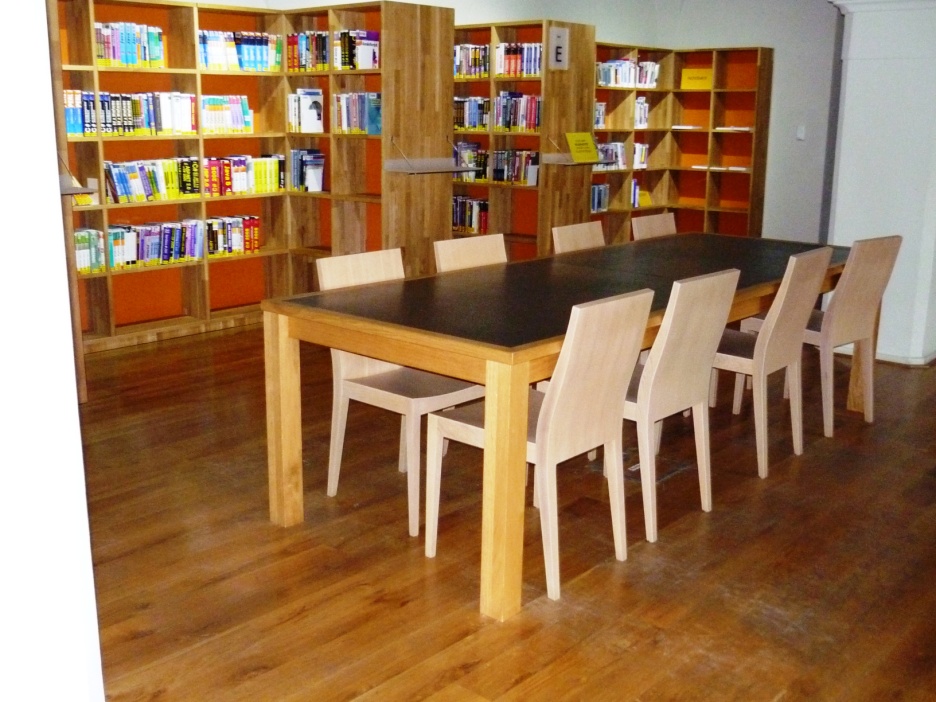 Legislativa v ČR - bezbariérovost
vyhláška 83/1976 Sb., o obecně technických požadavcích na výstavbu - §3 … při navrhování  a provádění staveb se uplatňují … zejména požadavky na užívání staveb osobami se sníženou schopností pohybu.

vyhláška 53/1985 Sb., samostatná zákonná norma jejímž jediným předmětem byla úprava podmínek při výstavbě pro tělesně postižené občany.

vyhláška 174/1994 Sb., stanovuje obecné technické požadavky zabezpečující užívání staveb osobami s omezenou schopností pohybu a orientace

vyhláška 369/2001 Sb., o obecných technických požadavcích užívání staveb osobami s omezenou schopností pohybu a orientace

vyhláška 398/2009 Sb., o obecných technických požadavcích zabezpečujících bezbariérové užívání staveb
Osoby s omezenou schopností pohybu nebo orientace
osoba s omezením pohybu - využívající pro svůj pohyb kompenzační pomůcku, mechanický nebo elektrický vozík, berle

osoba s omezením zraku – zcela nevidomá nebo částečné zrakové postižení

osoba s omezením sluchu – zcela hluchá nebo částečné sluchové postižení

osoba s mentálním postižením

osoba pokročilého věku

těhotná žena

osoba doprovázející dítě v kočárku nebo dítě do tří let

osoba s kombinovaným postižením
Stavby pro které je vyhláška závazná
pozemní komunikace a veřejné prostranství

občanské vybavení v částech určených pro užívání veřejností

stavba pro veřejnou správu, soudy, státní zastupitelství, policii, obviněné a odsouzené
stavba pro sdělovací prostředky
stavba pro obchod a služby
stavba pro ochranu obyvatelstva
stavba pro sport
školy, předškolní a školská zařízení
stavba pro kulturu a duchovní osvětu
stavba pro zdravotnictví a sociální služby
budova pro veřejnou dopravu
stavba ubytovacího zařízení pro cestovní ruch s celoročním i sezónním provozem pro více než 20 osob

společné prostory a domovní vybavení bytového domu obsahujícího více než 3 byty, upravitelného bytu nebo bytu zvláštního určení

pro výkon práce celkově 25 a více osob, pokud provoz v těchto stavbách umožňuje zaměstnávat osoby se zdravotním postižením nebo stavby pro výkon práce osob s těžkým zdravotním postižením
Prognóza obyvatelstva ČR
Počet seniorů 65+ v ČR

 rok 2015      -     1,886 mil.

 rok 2050      -     3,376 mil.


Zdroj: Demografická prognóza ČR zpracovaná Českým statistickým úřadem
Osoba o berlích
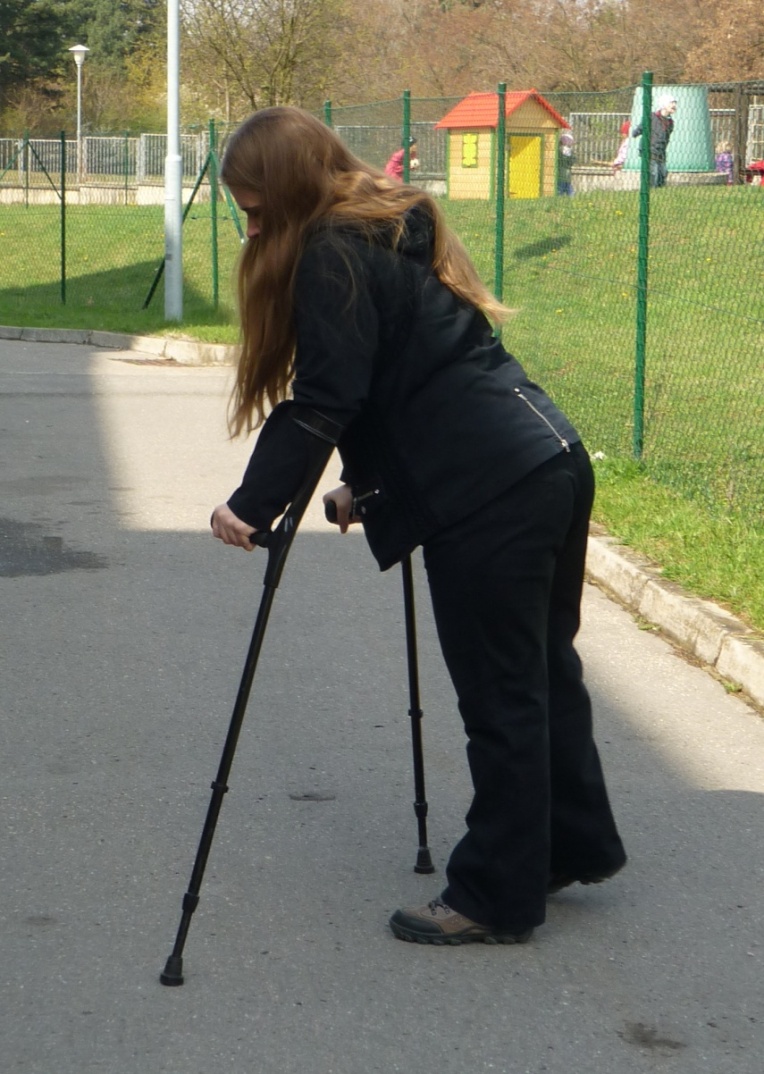 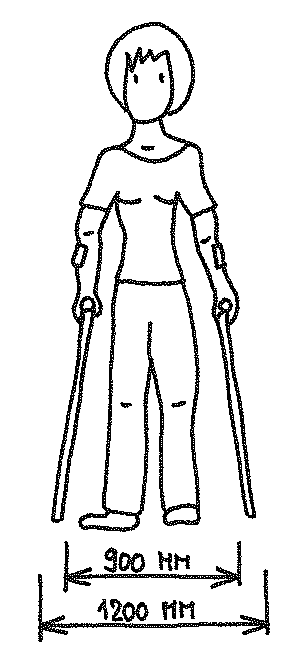 Přátelské prostředí
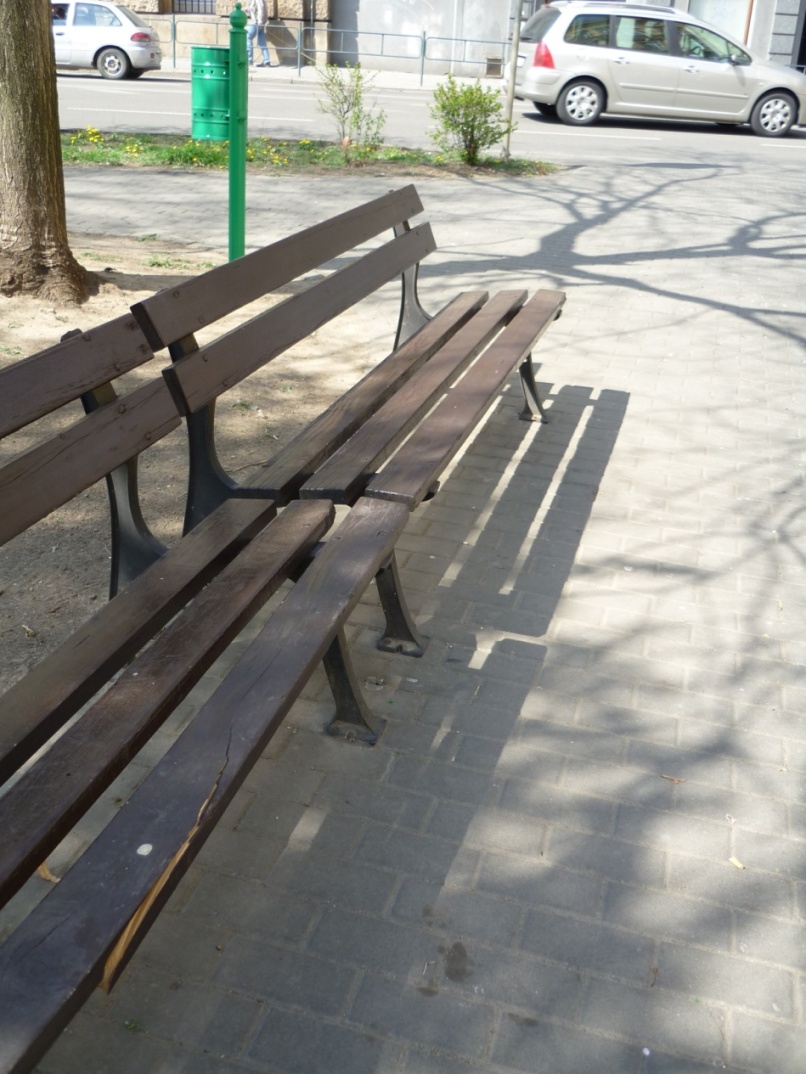 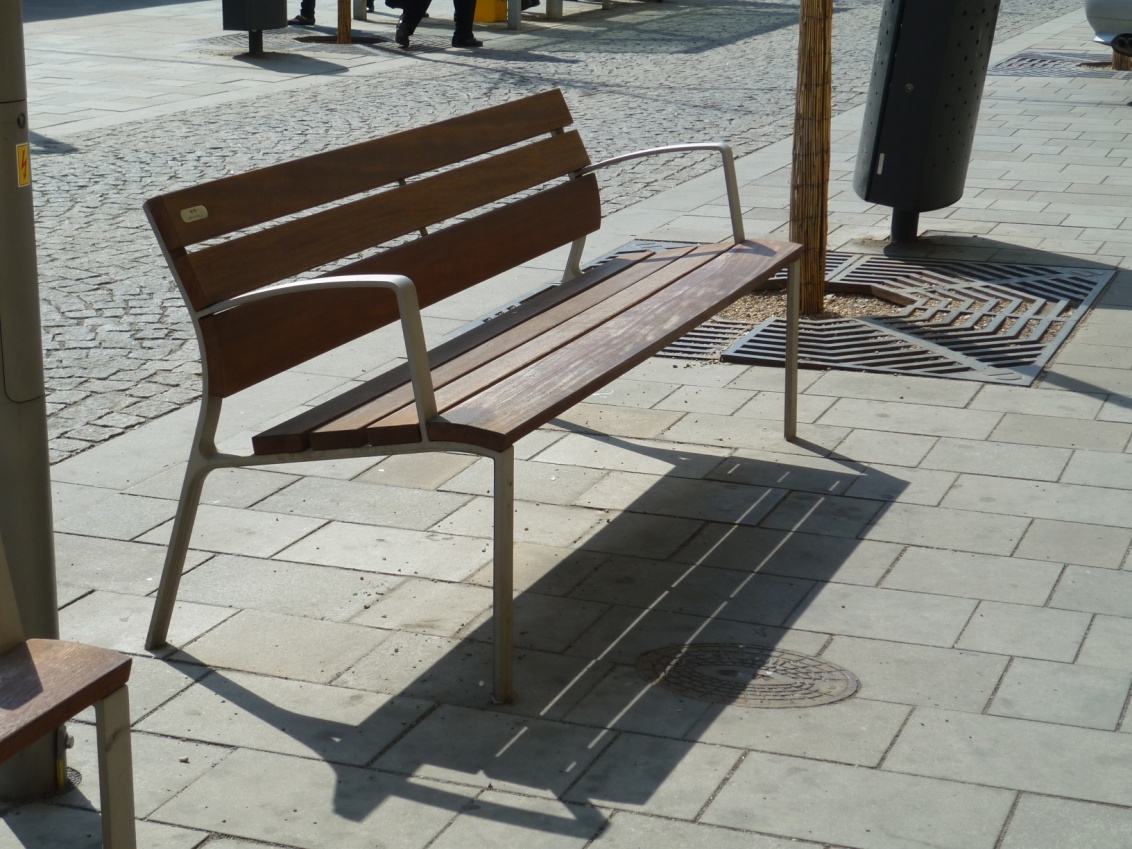 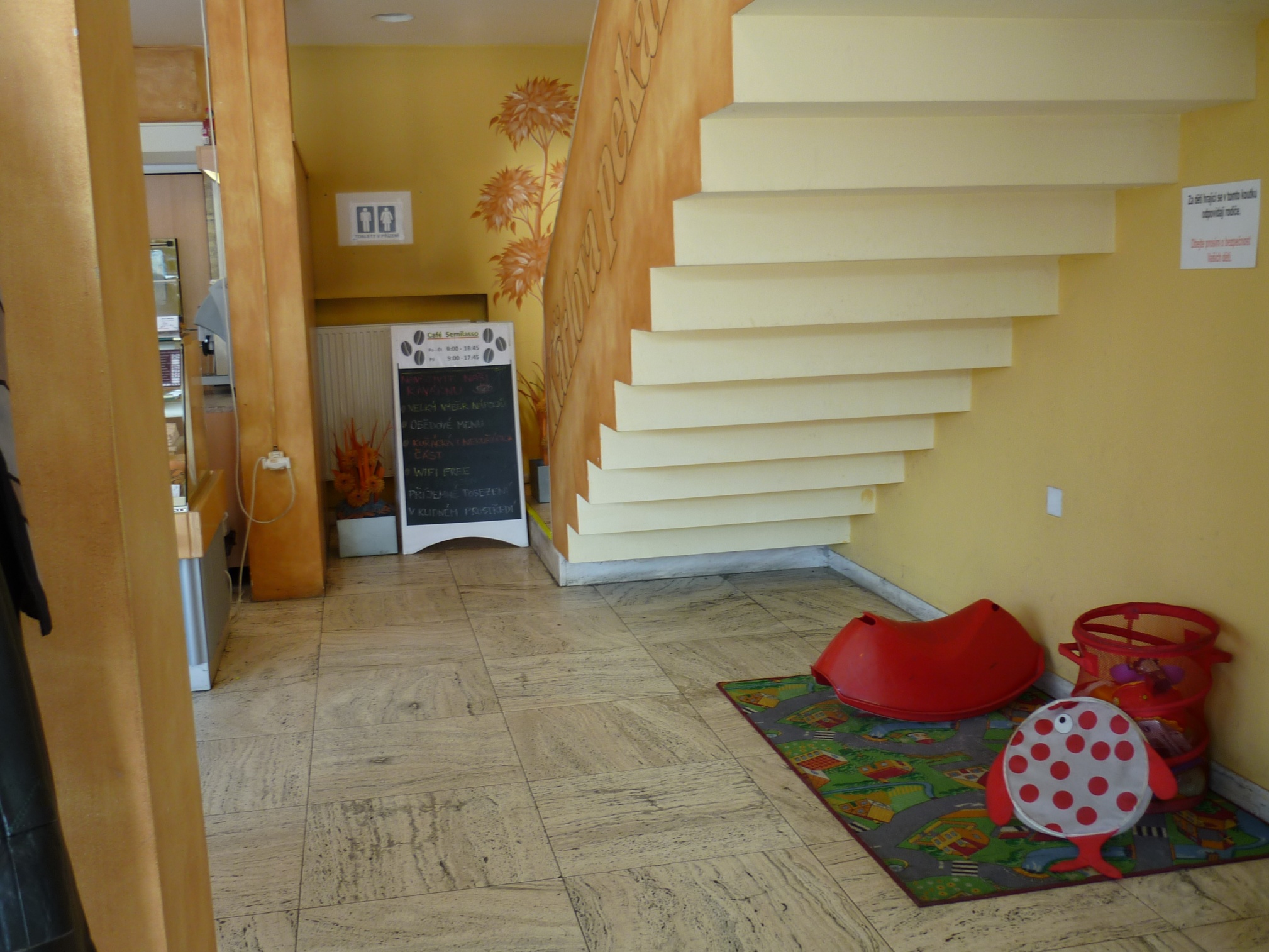 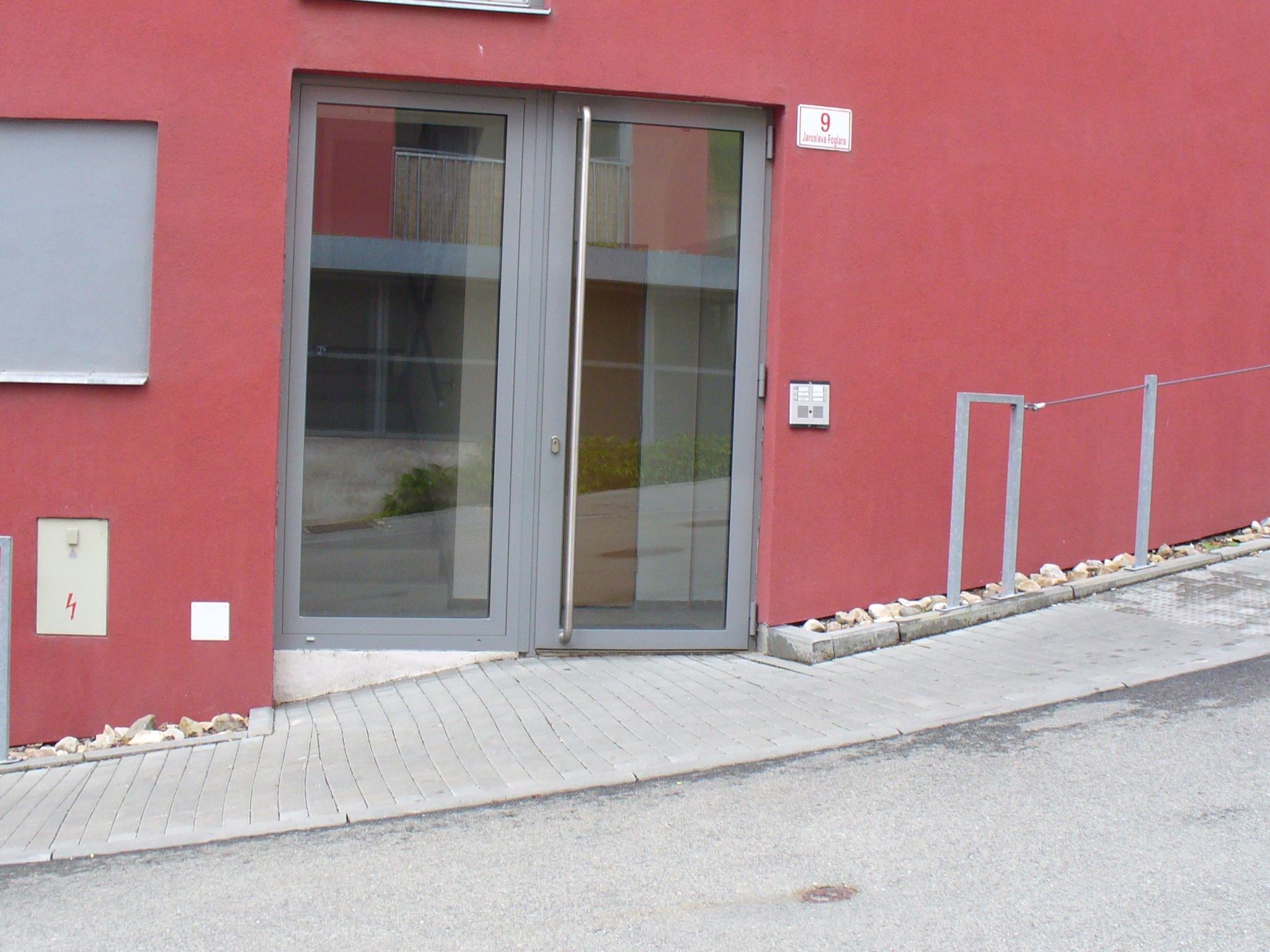 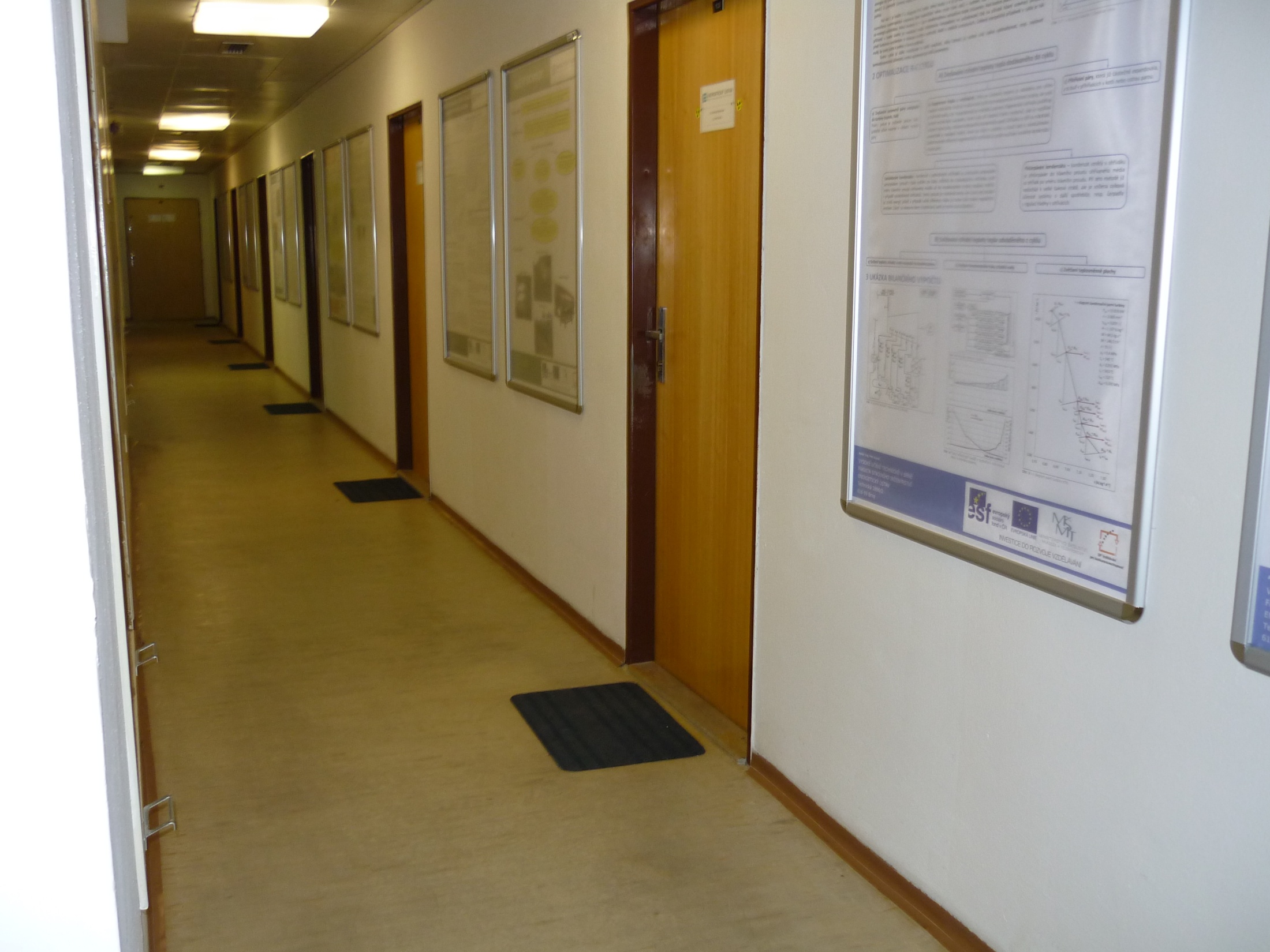 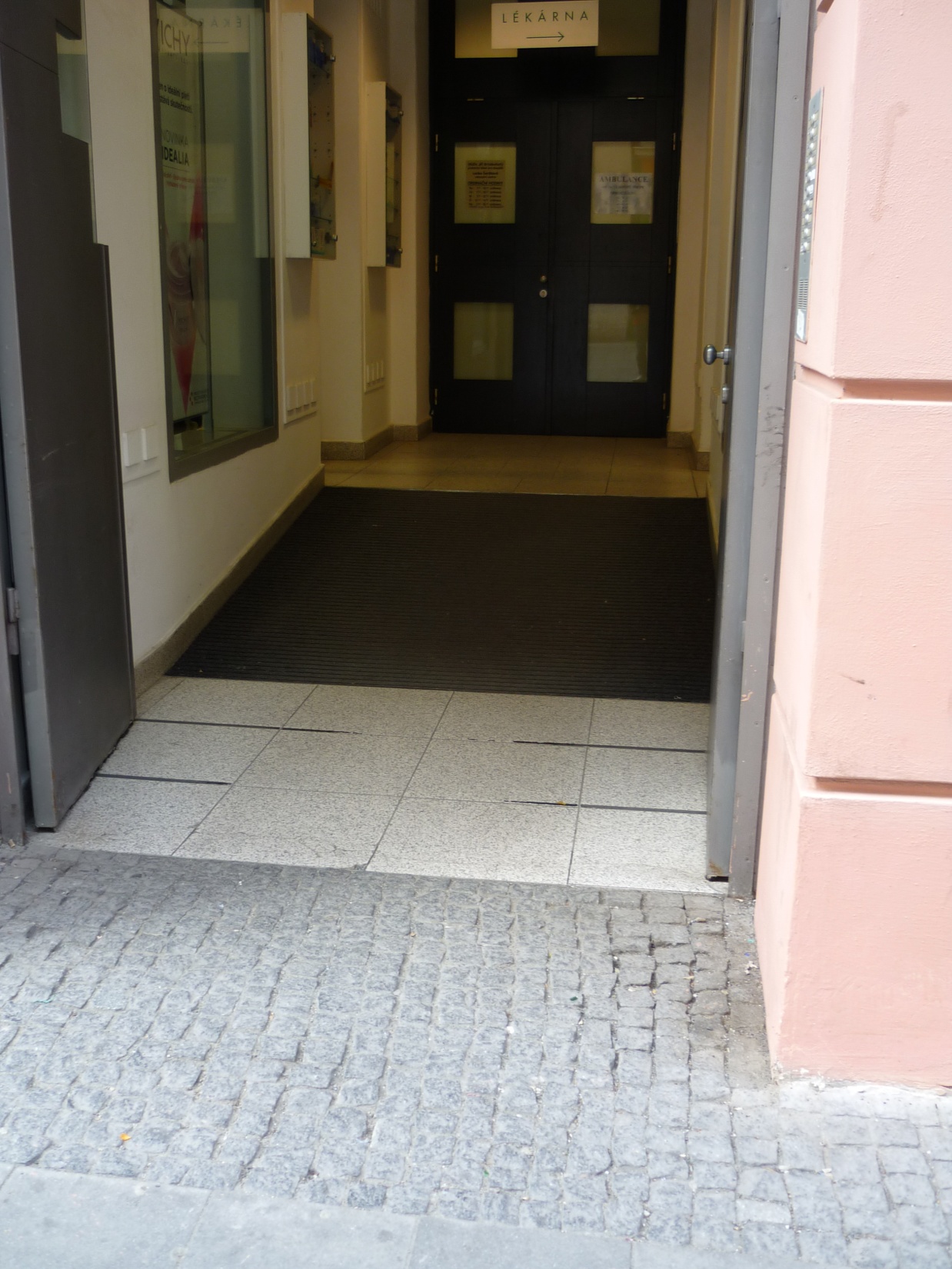 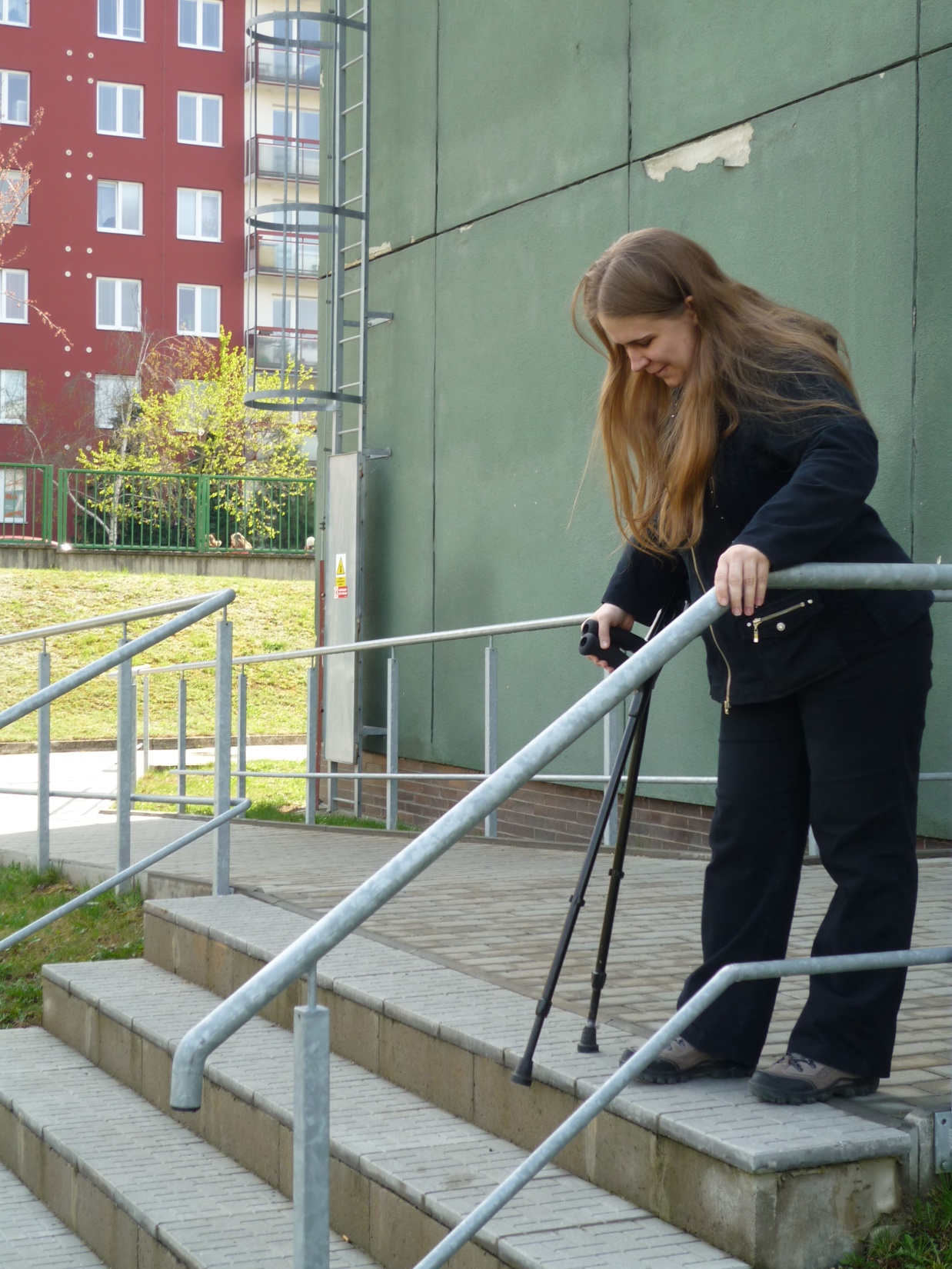 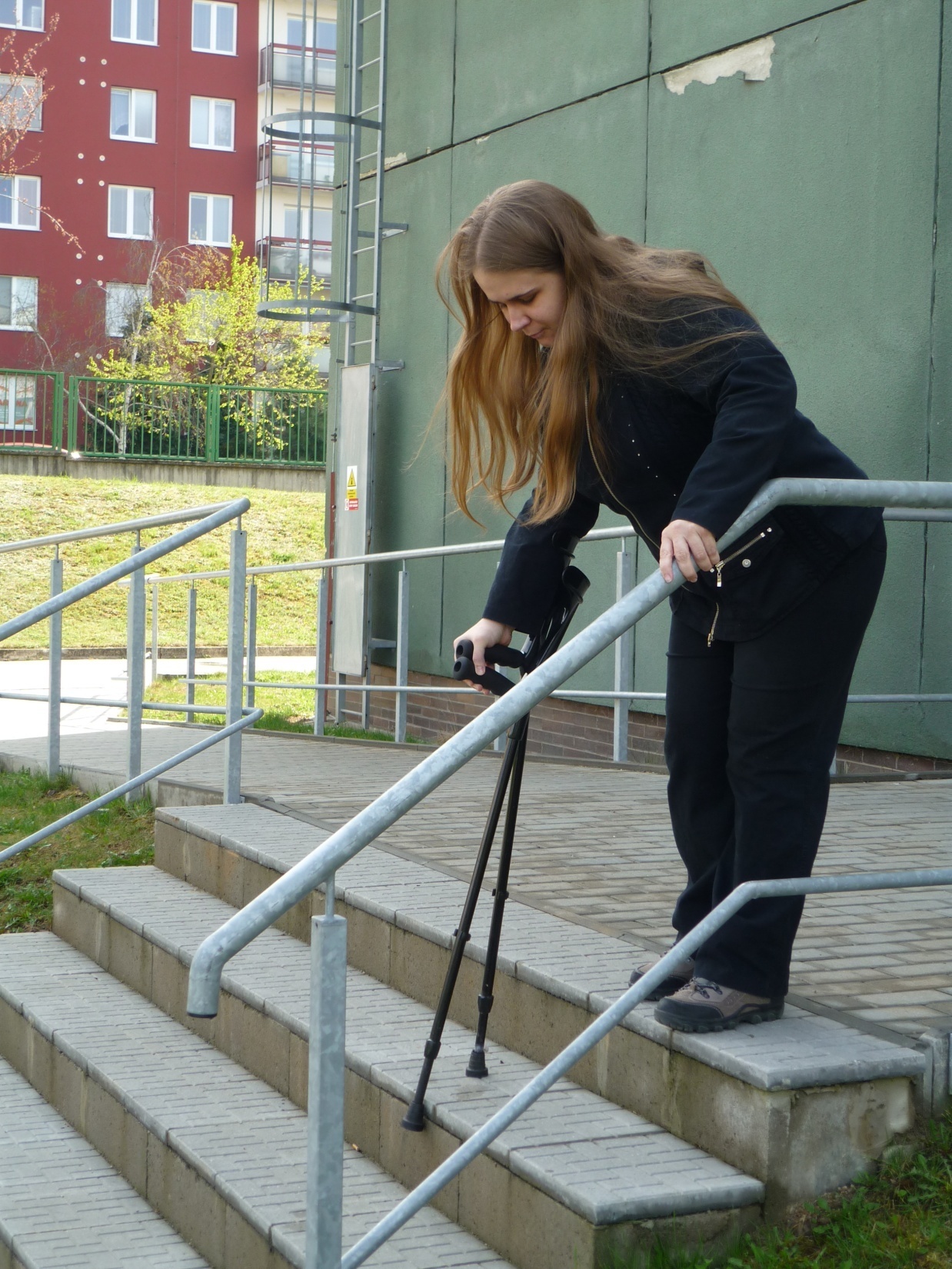 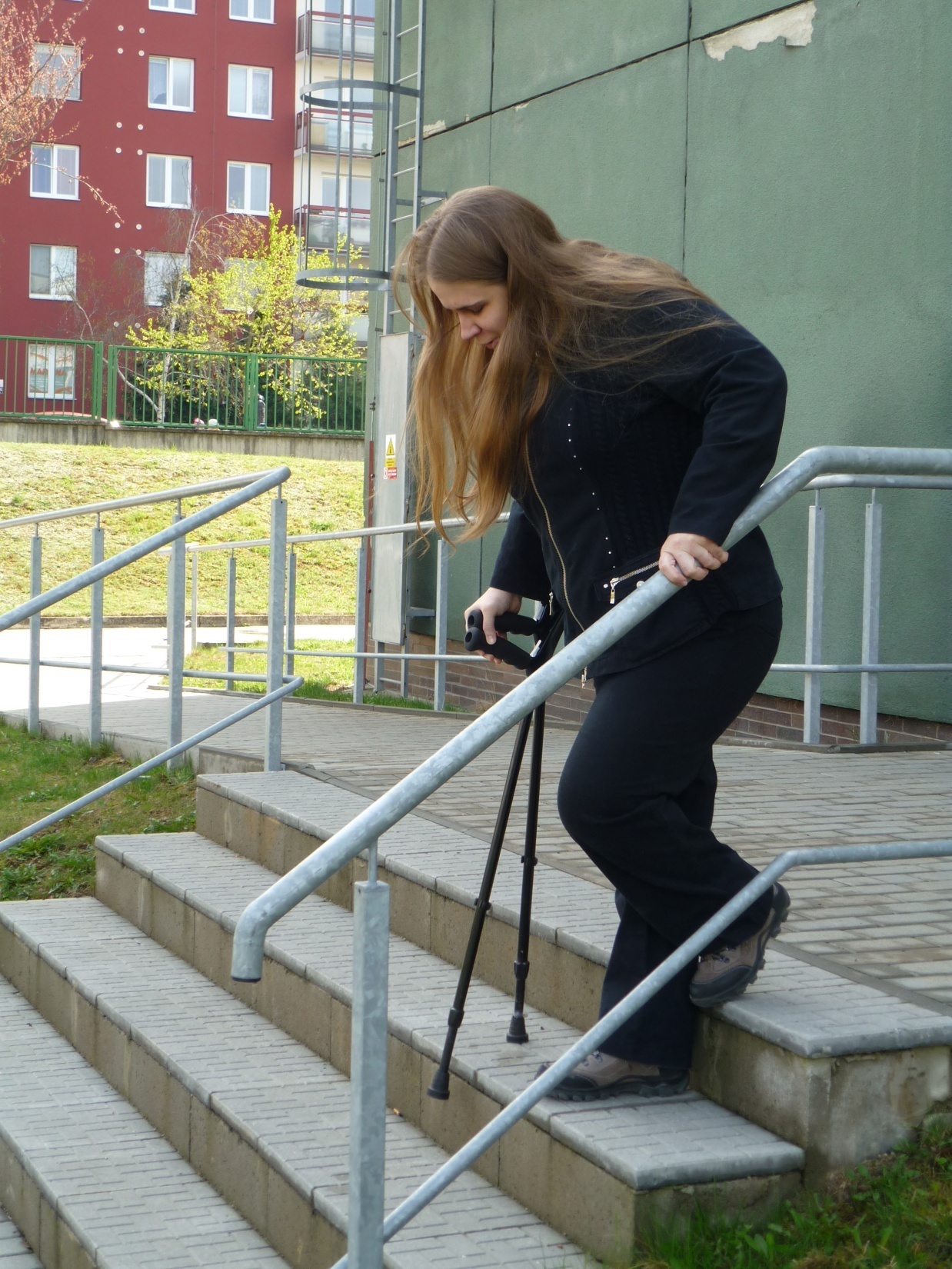 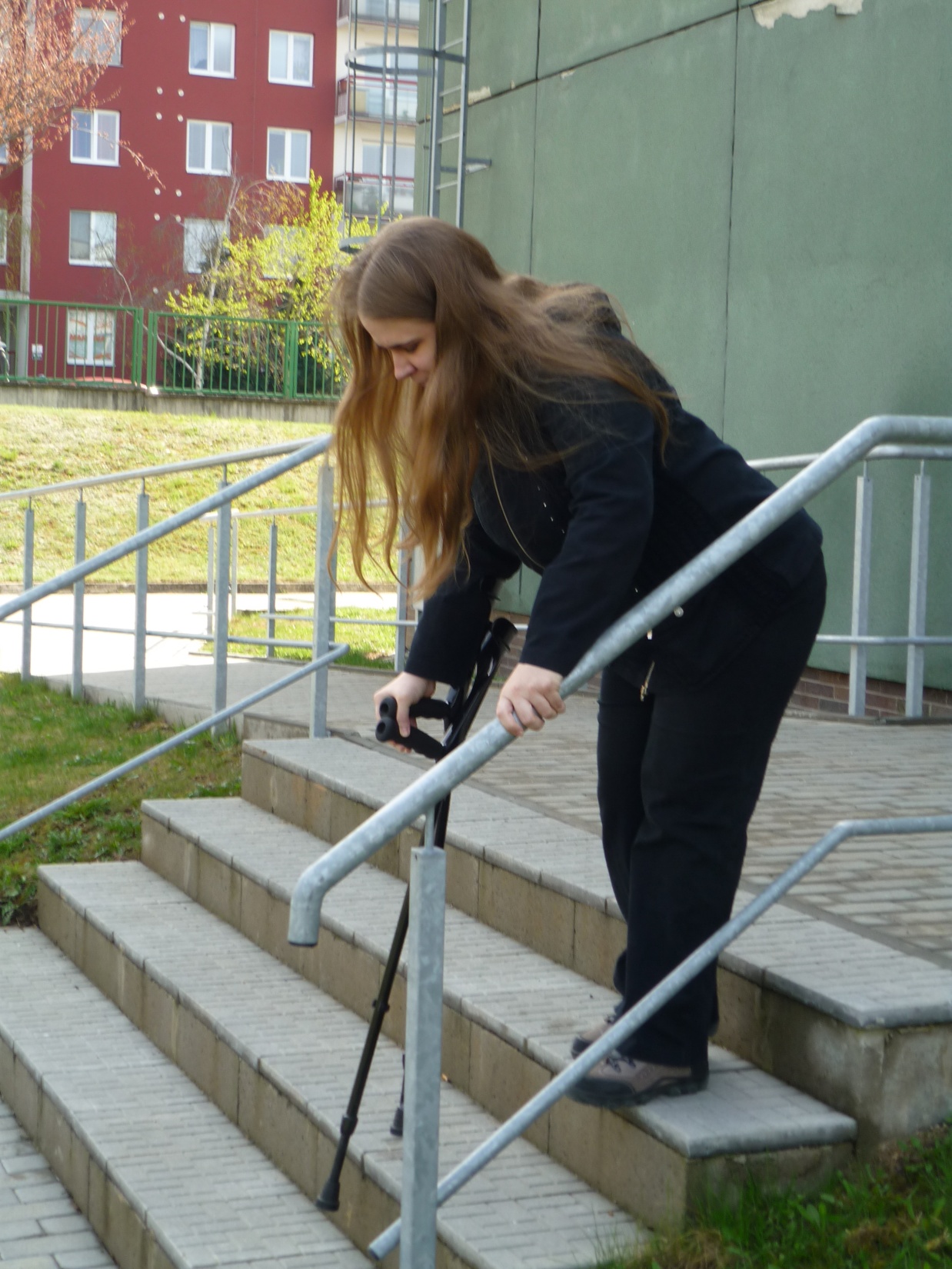 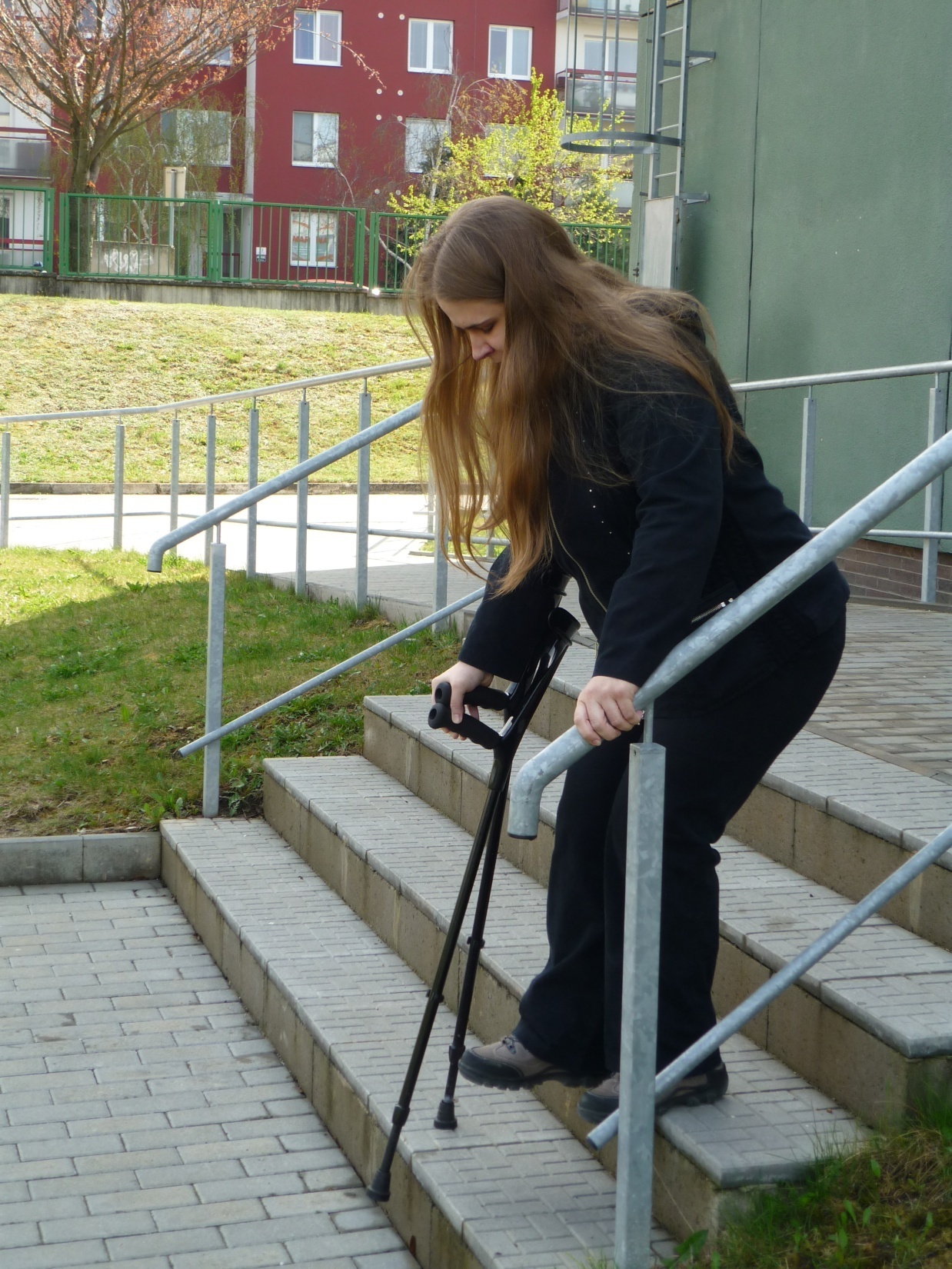 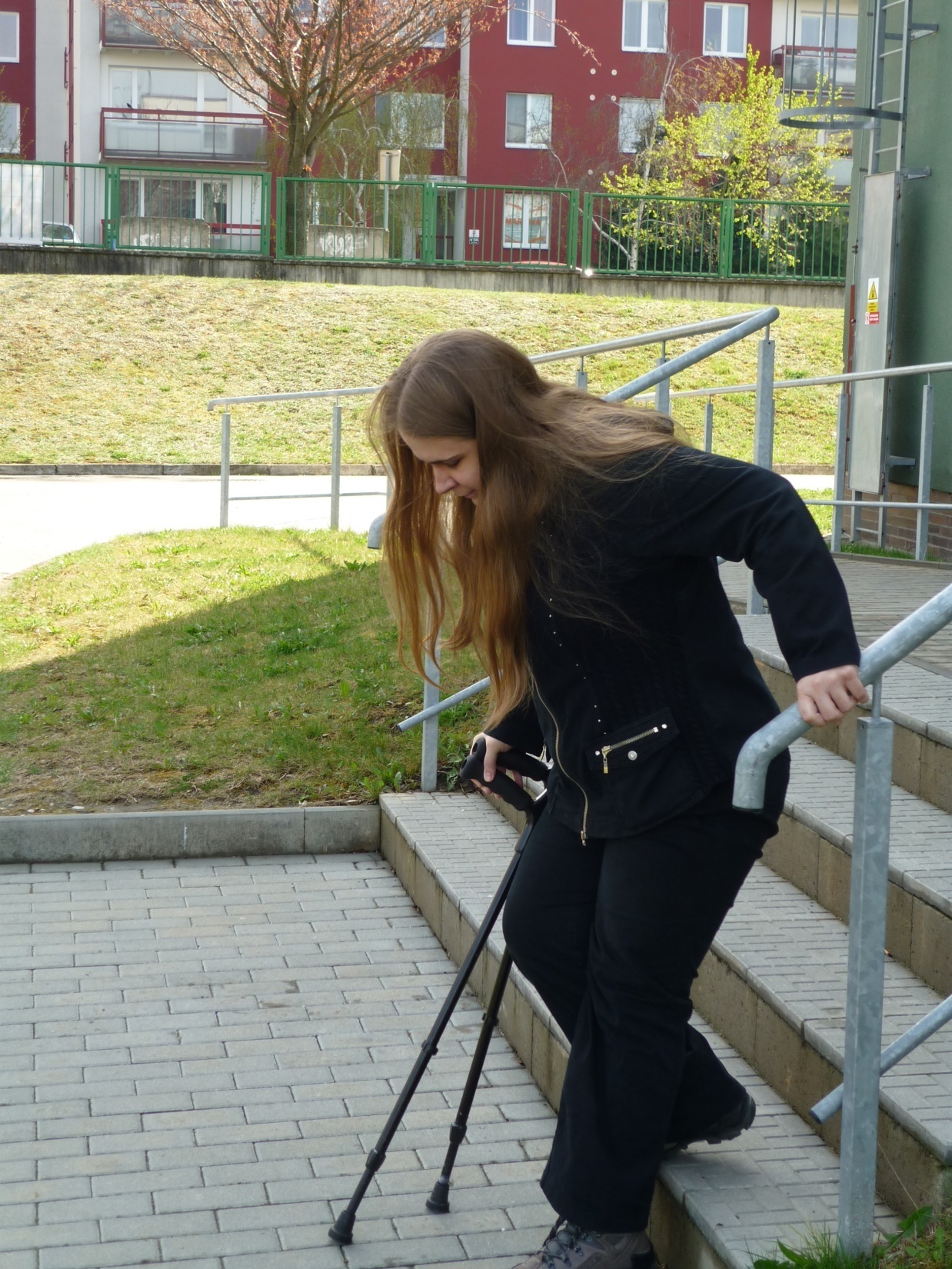 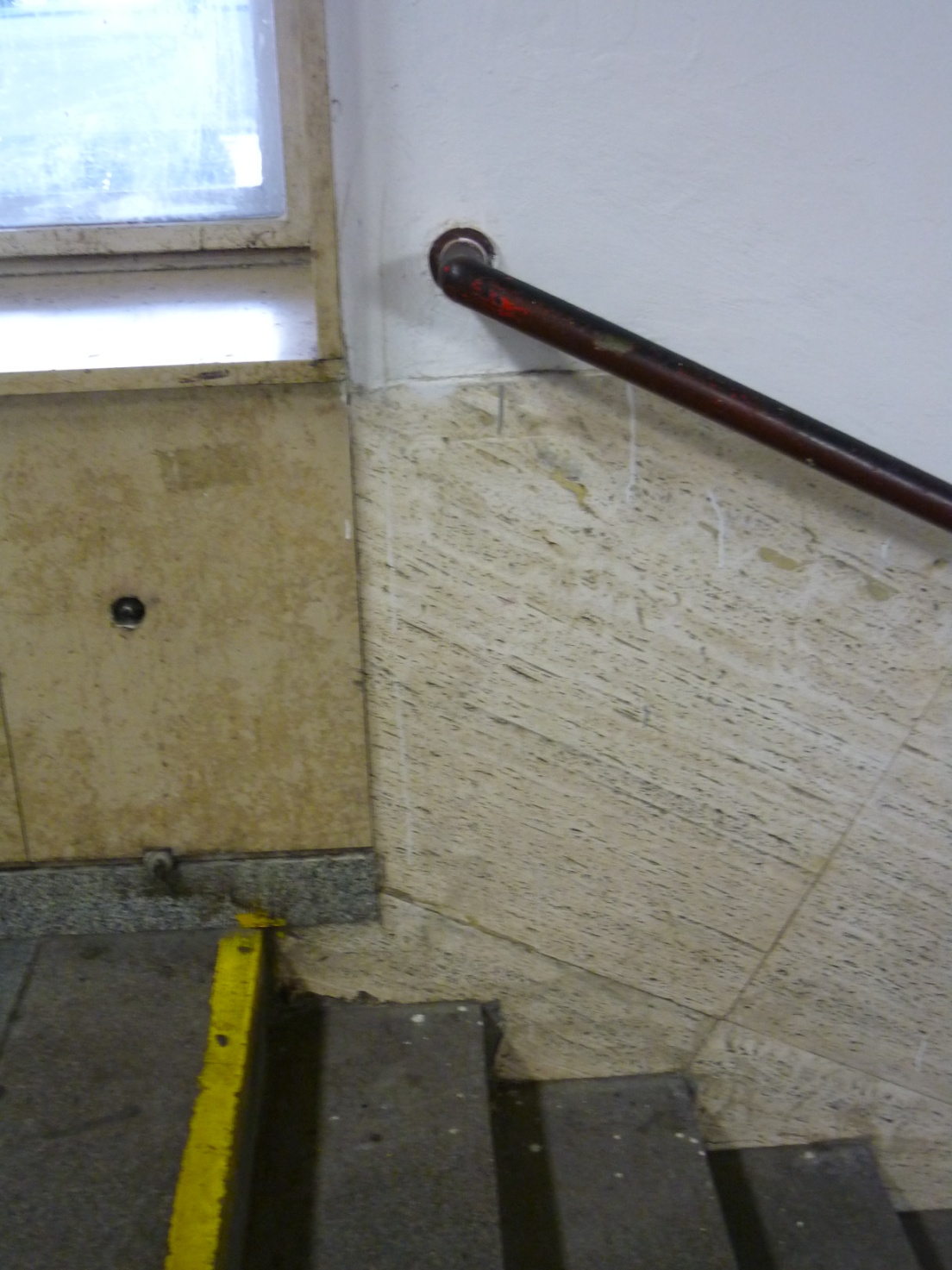 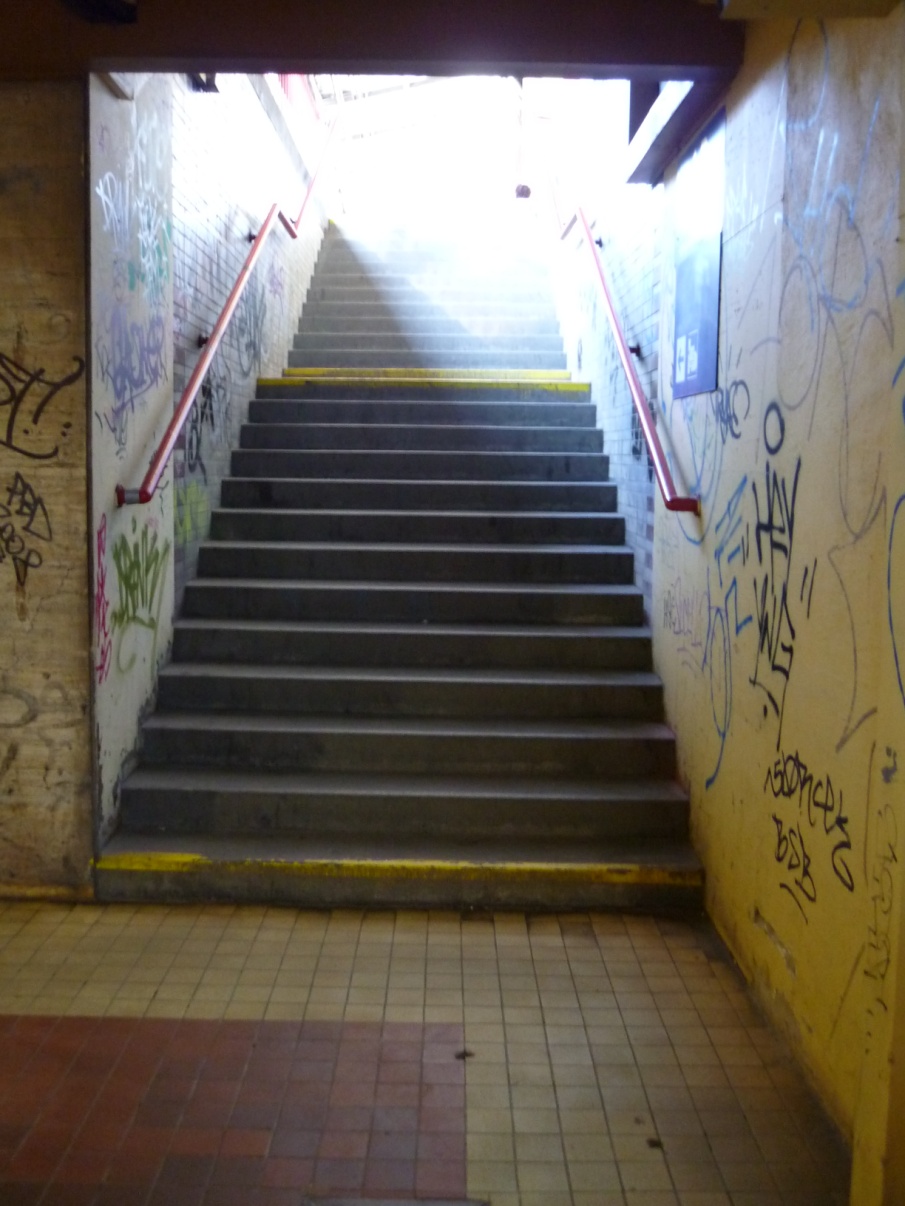 Osoby pohybující se s pomocí mechanického či elektrického vozíku
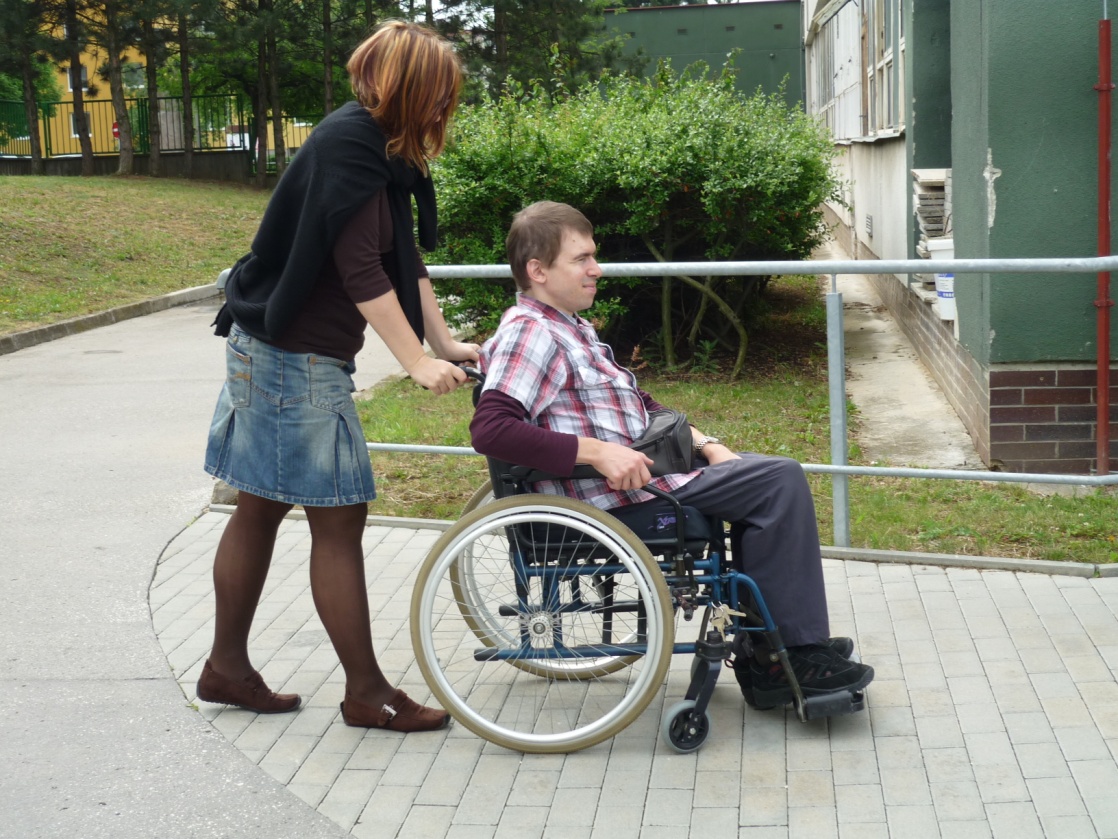 Mechanický vozík standardní
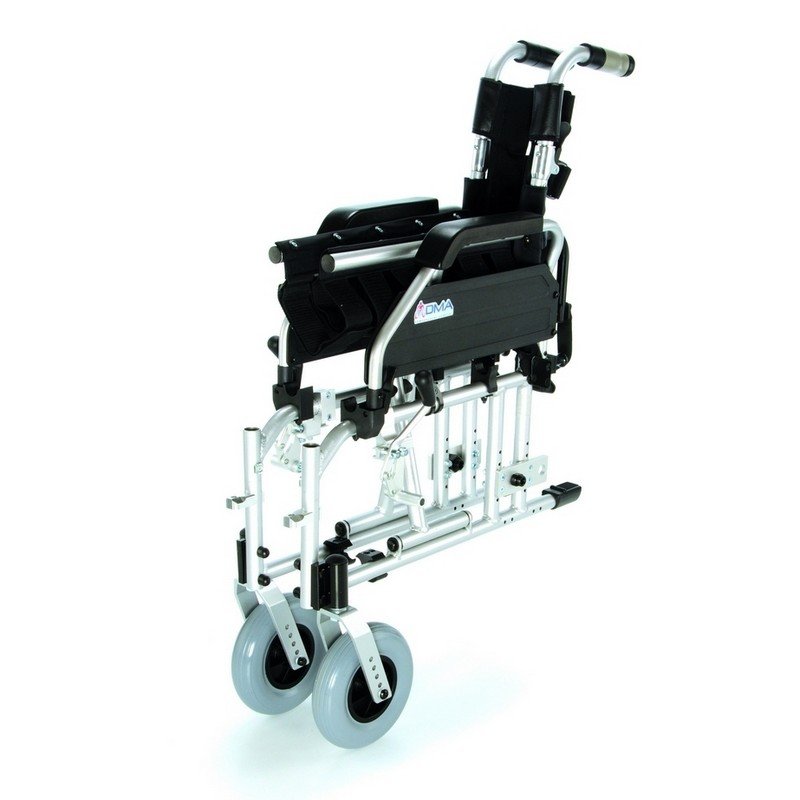 Aktivní vozík
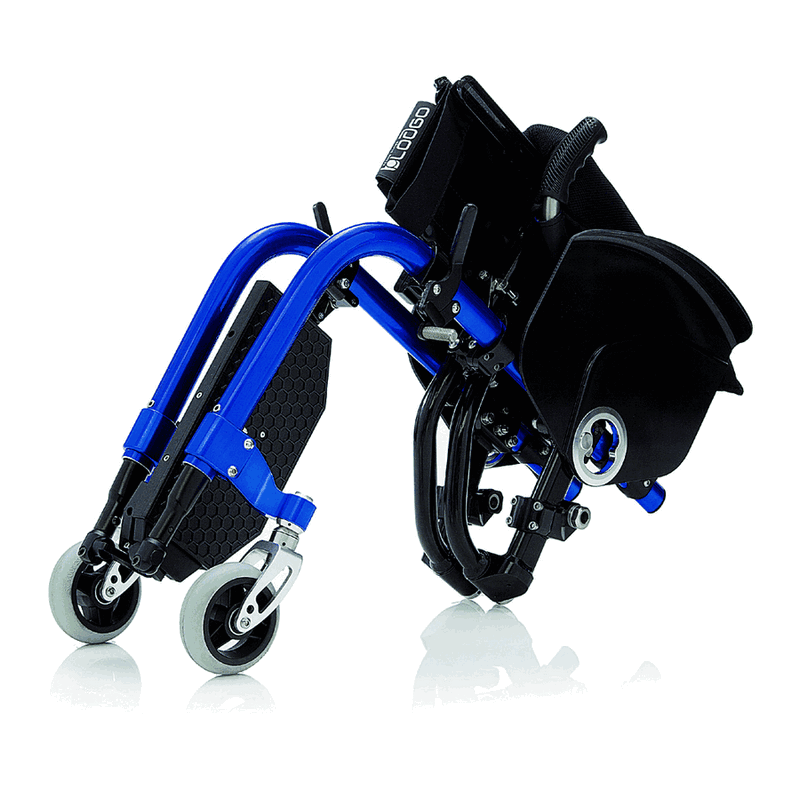 Elektrický vozík
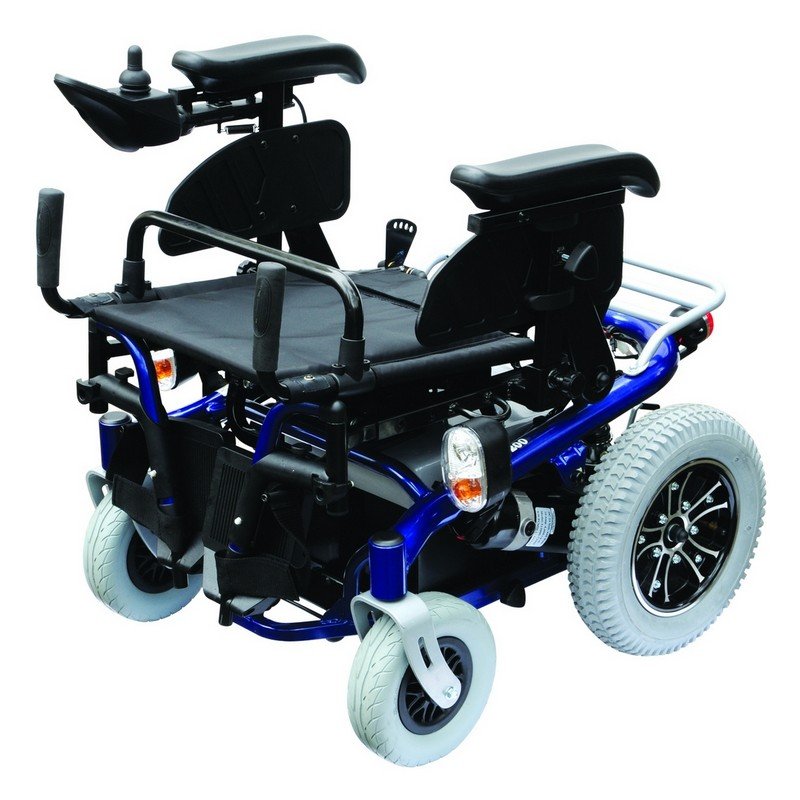 Manipulační plocha
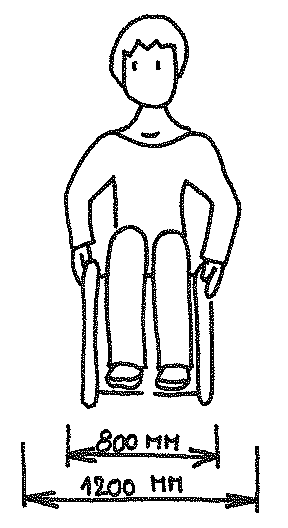 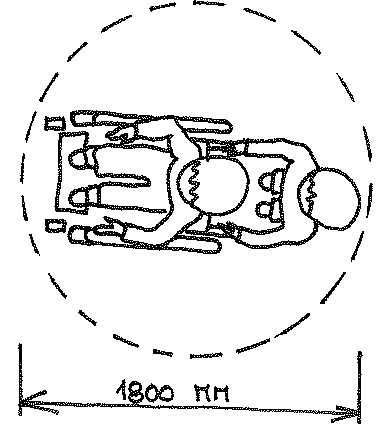 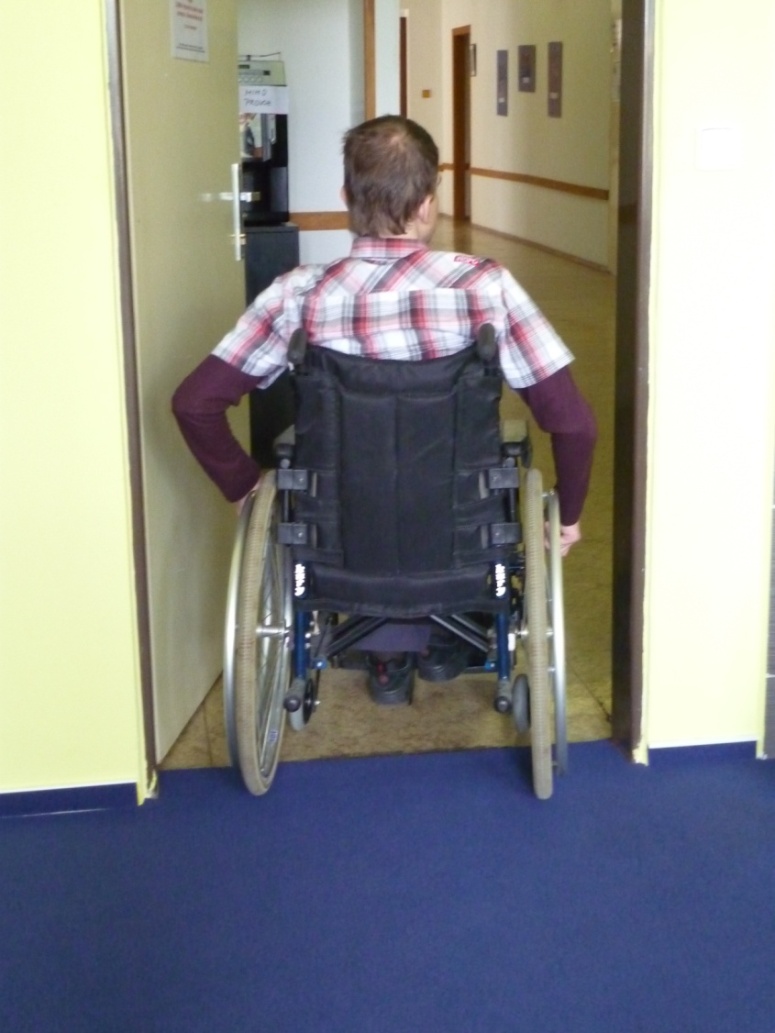 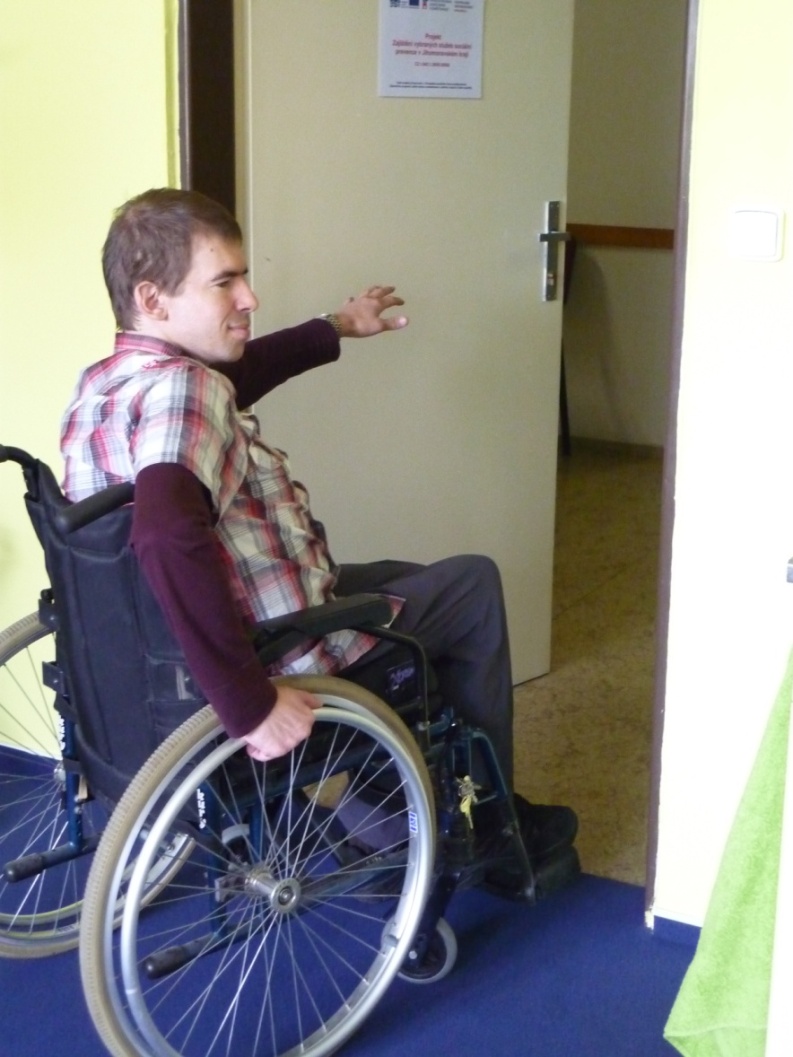 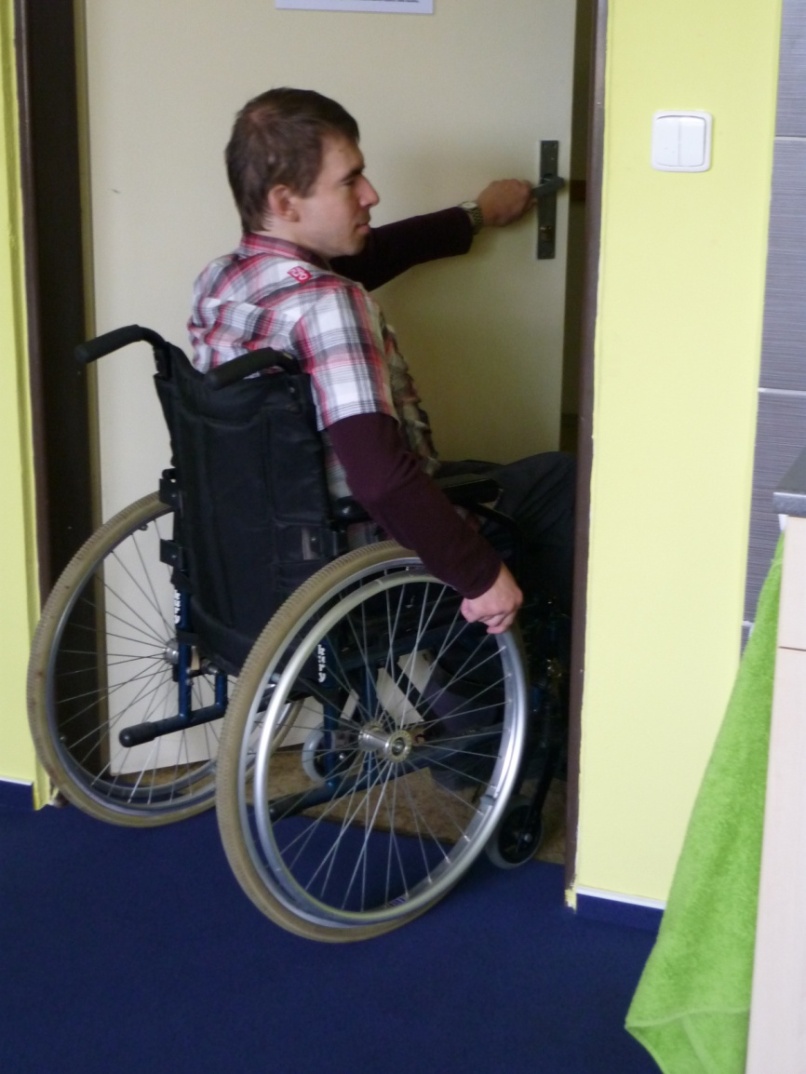 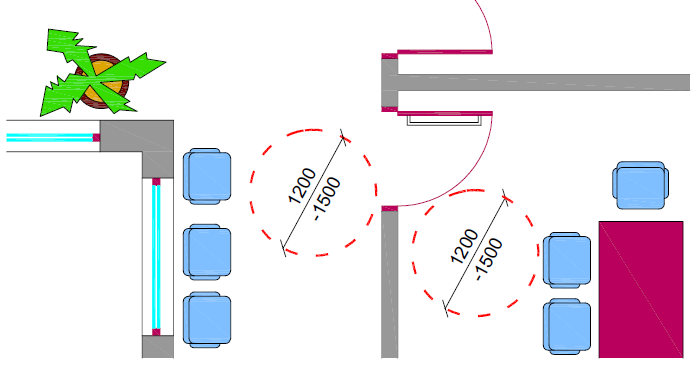 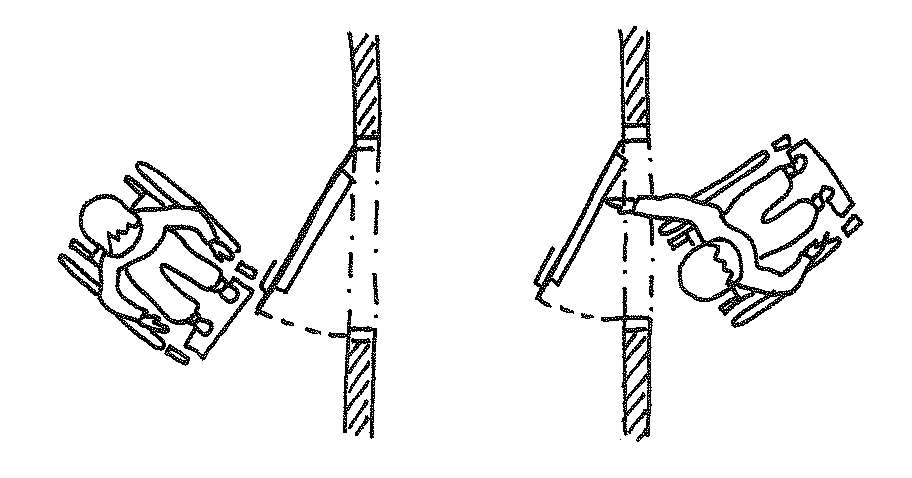 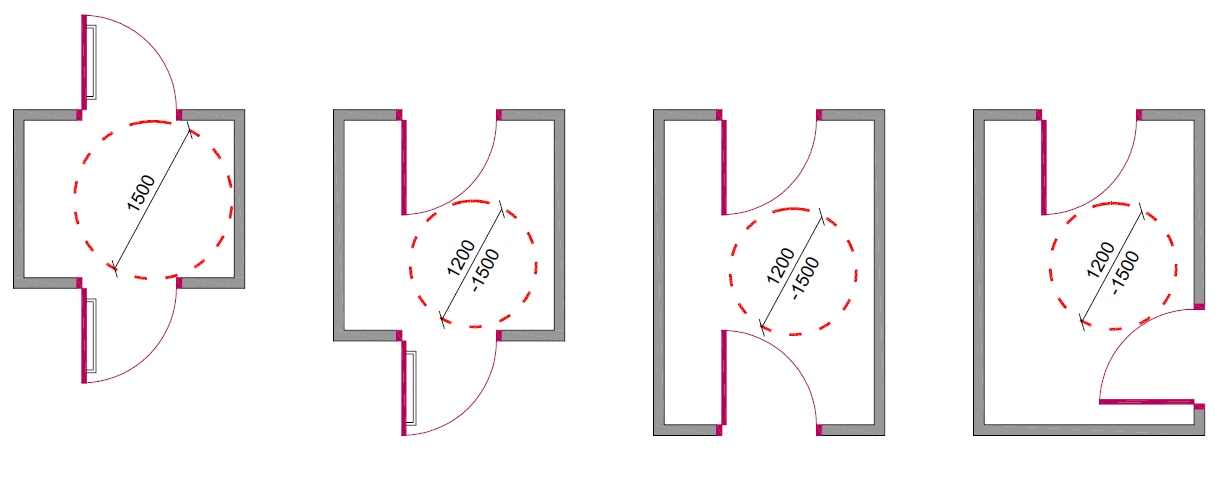 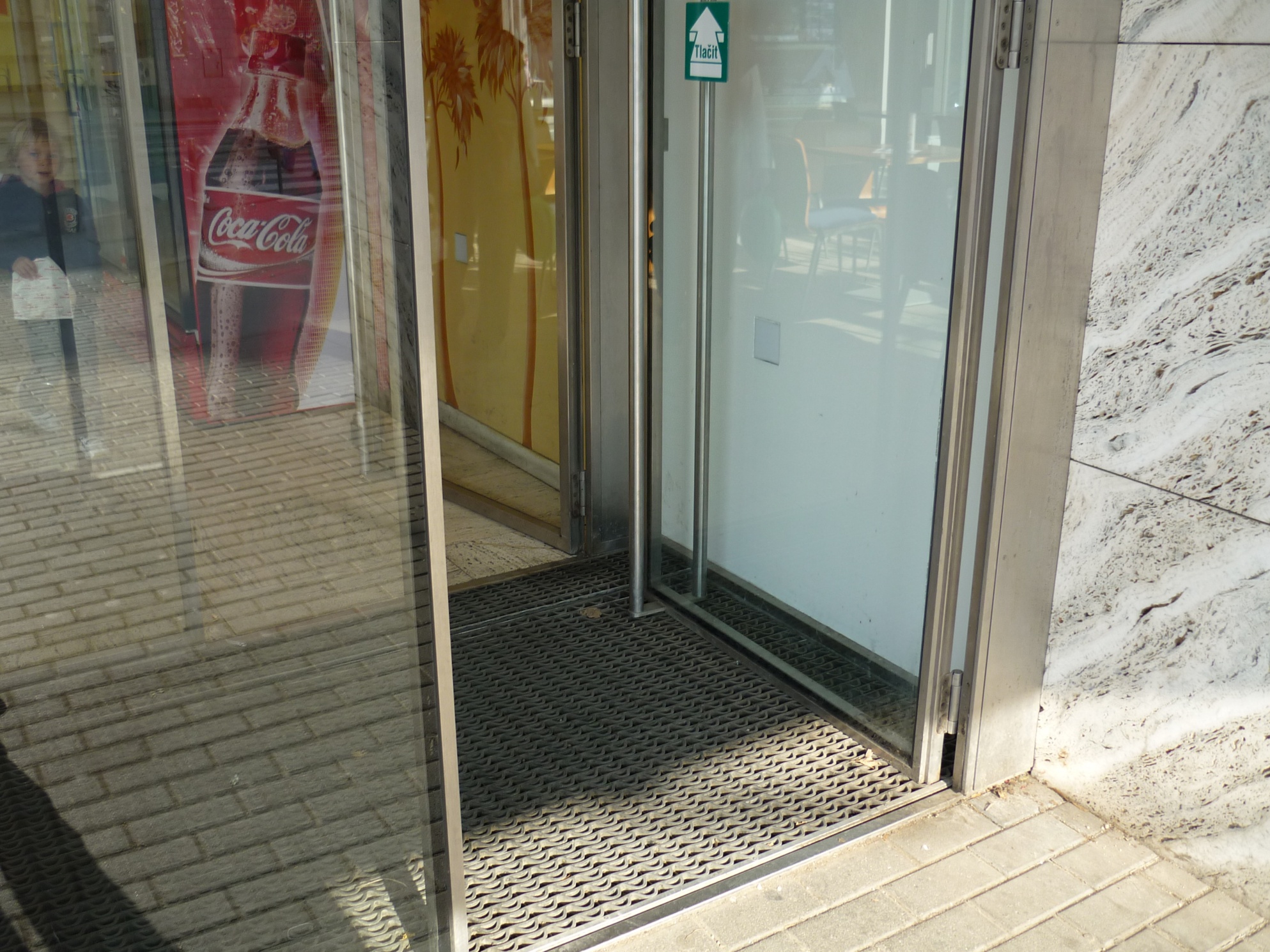 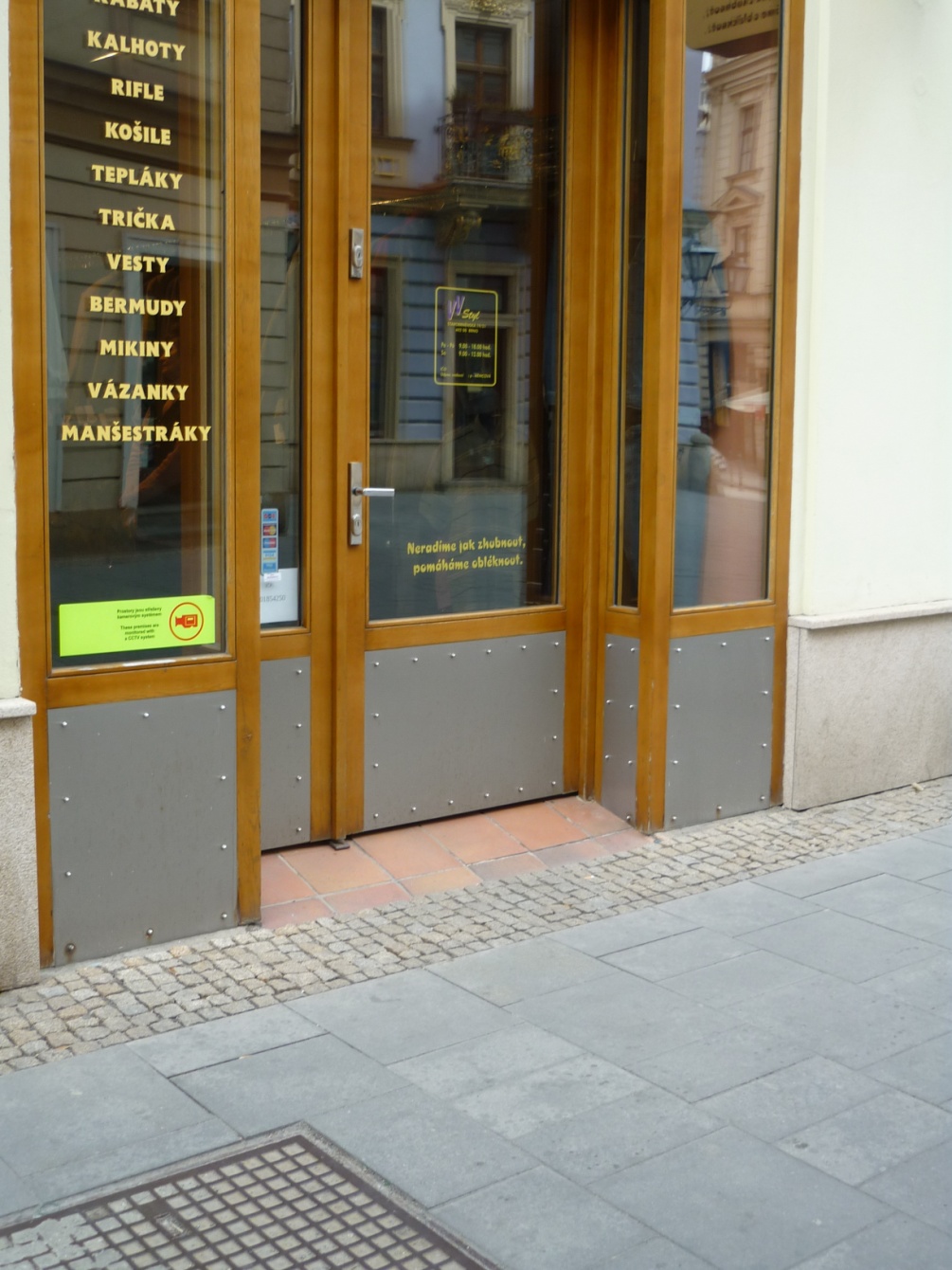 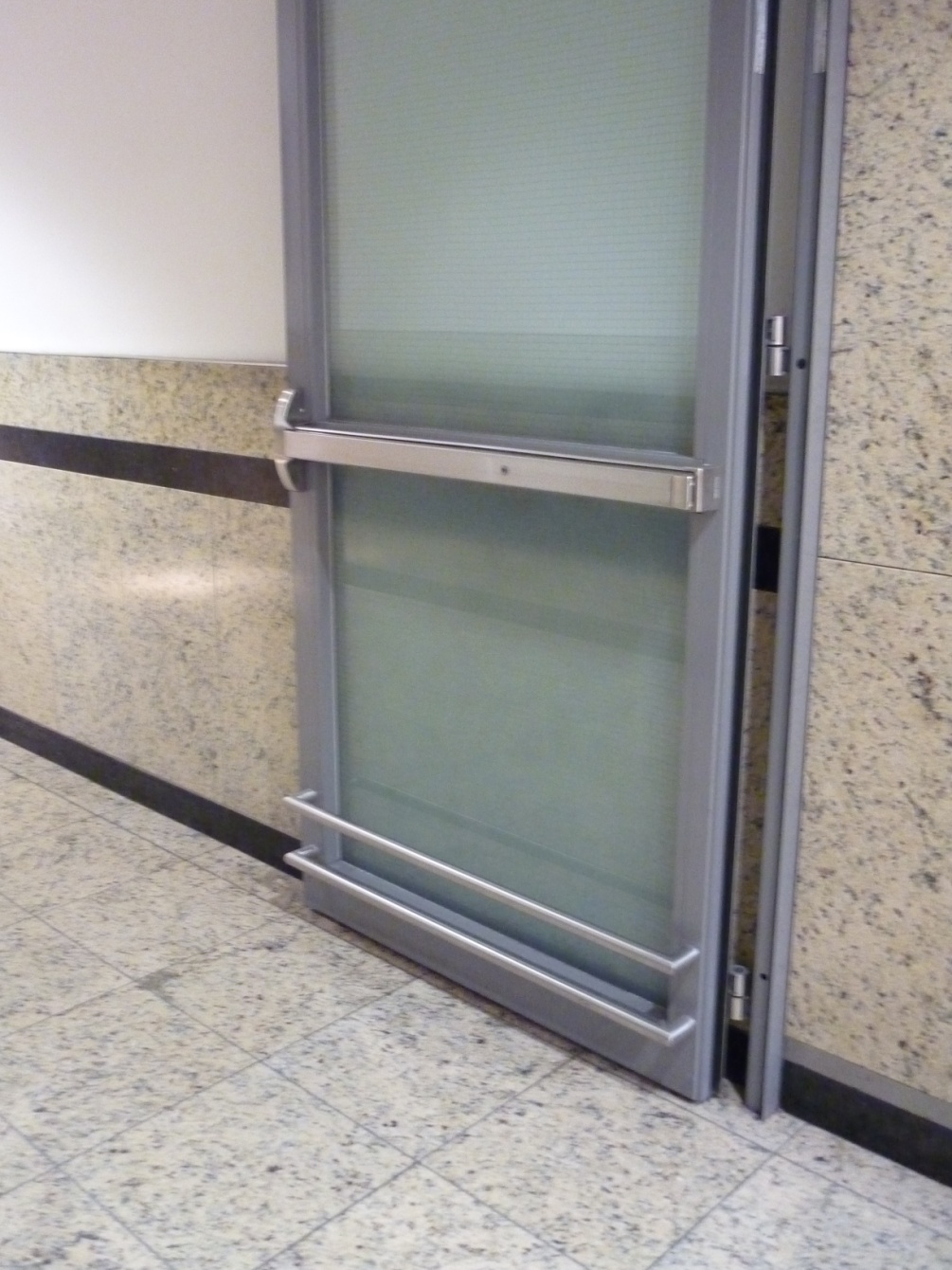 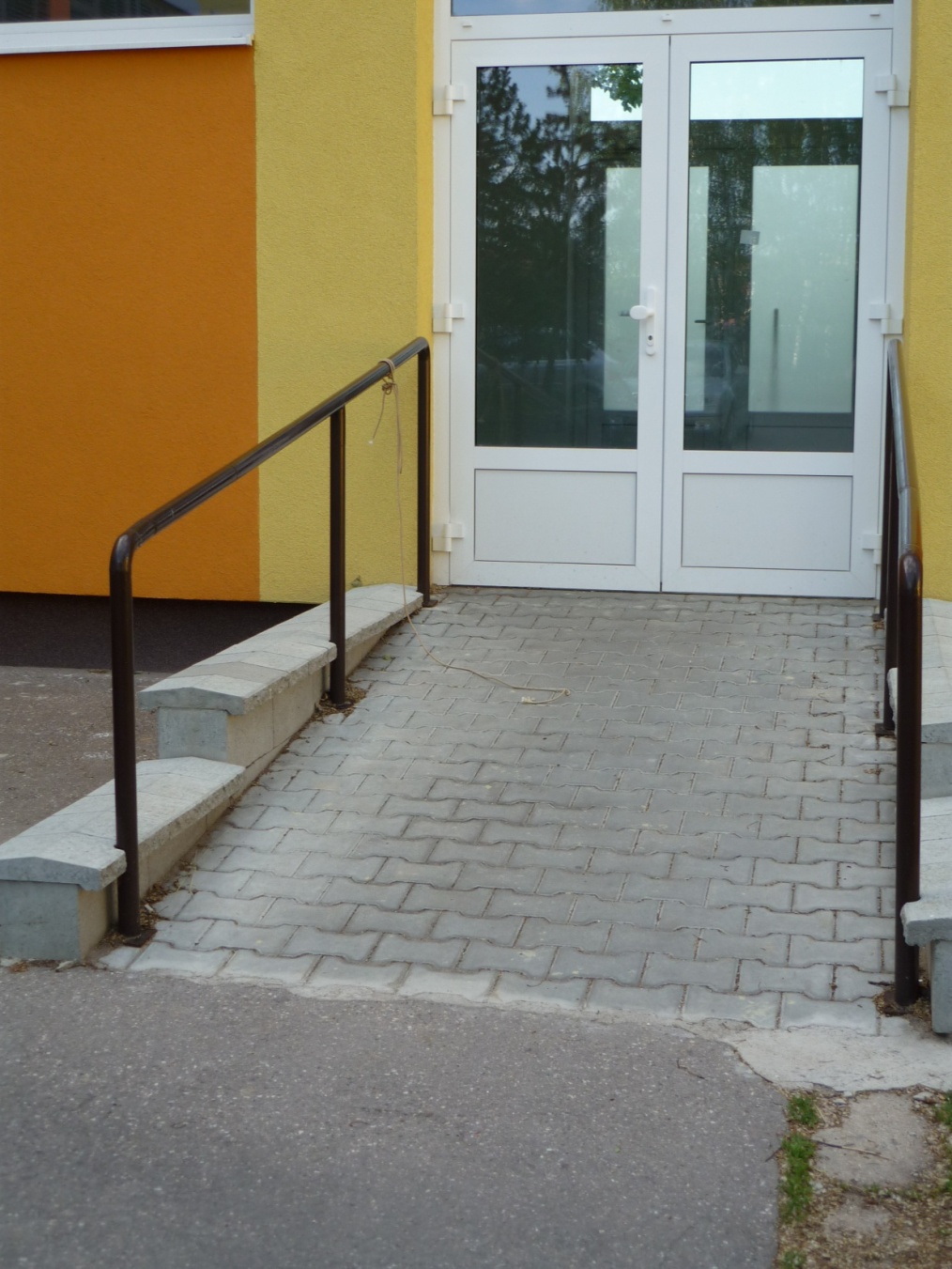 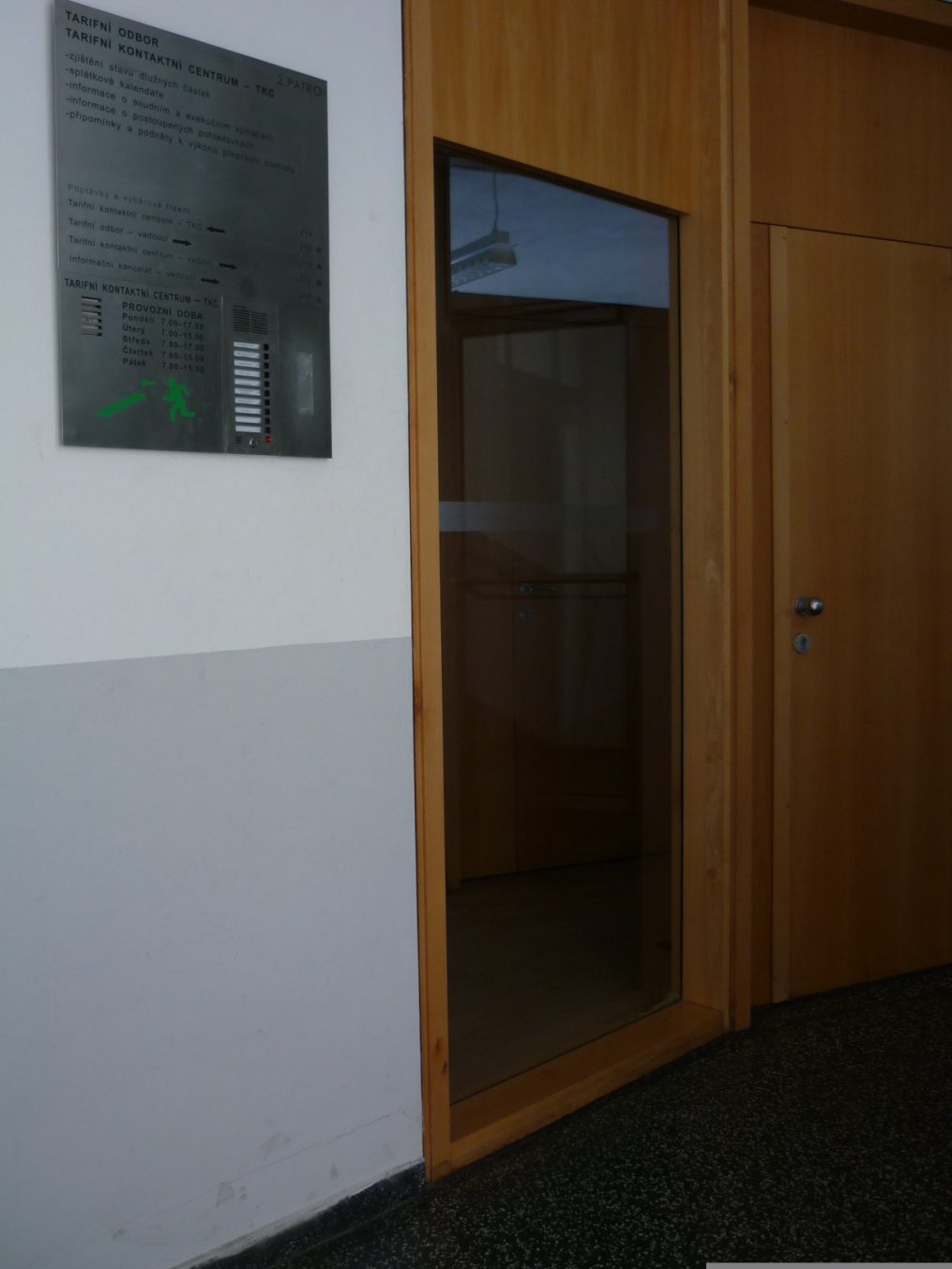 Dosahové vzdálenosti
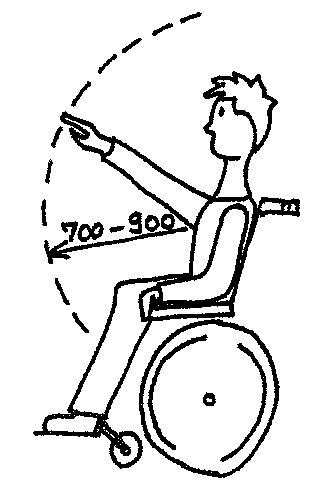 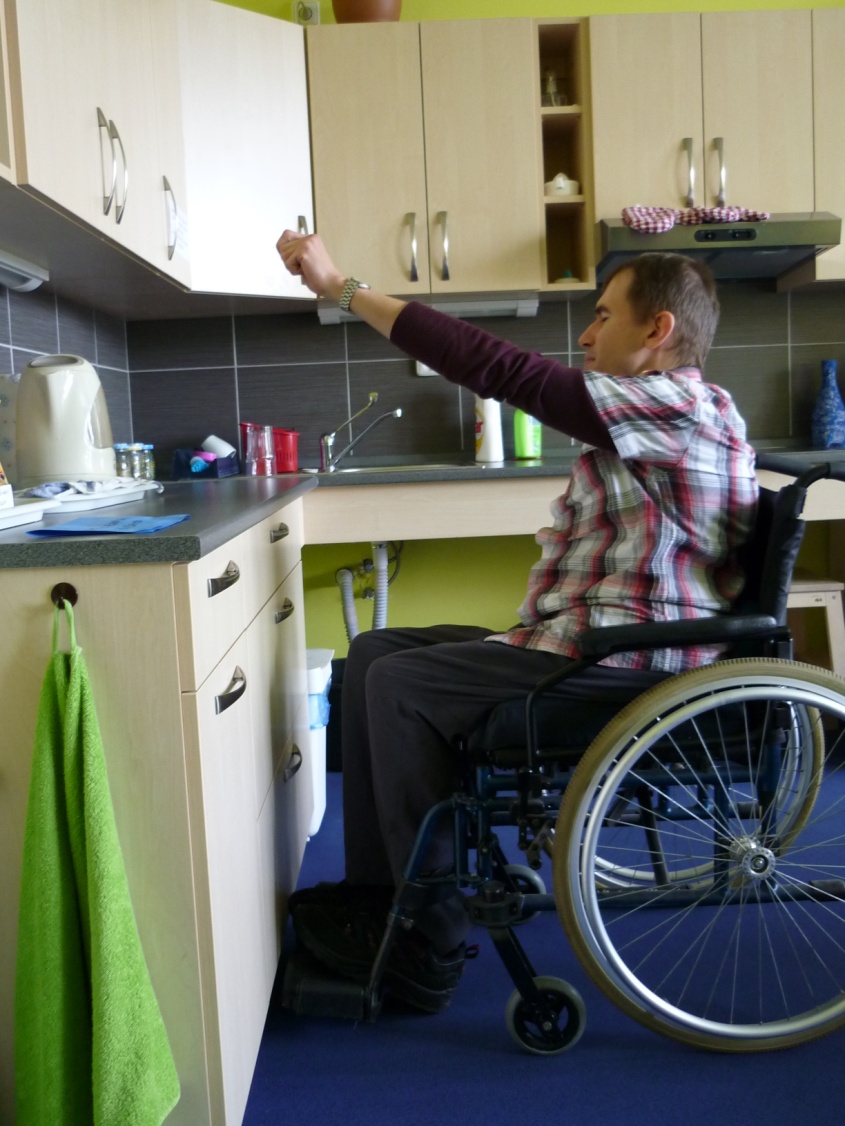 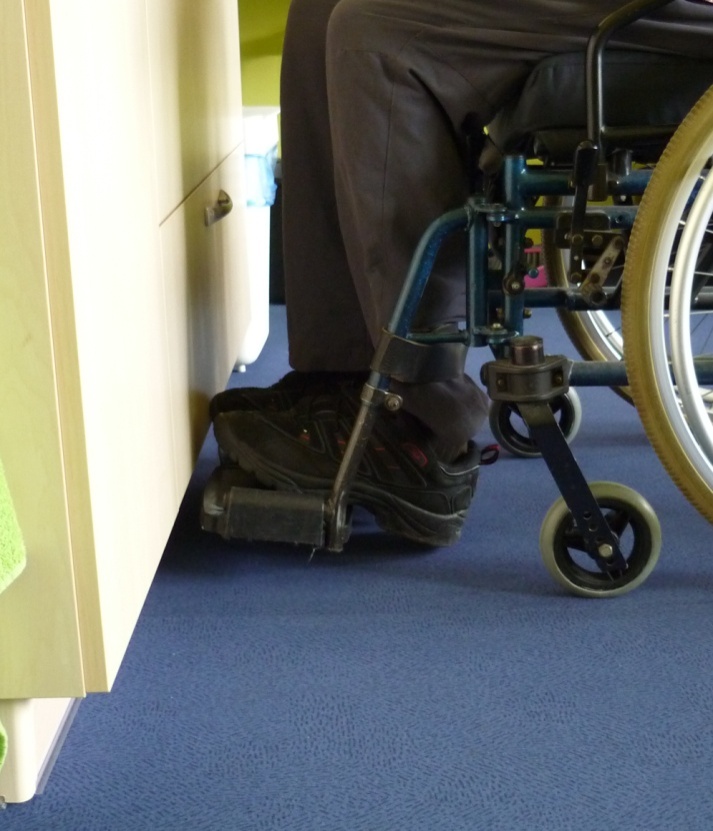 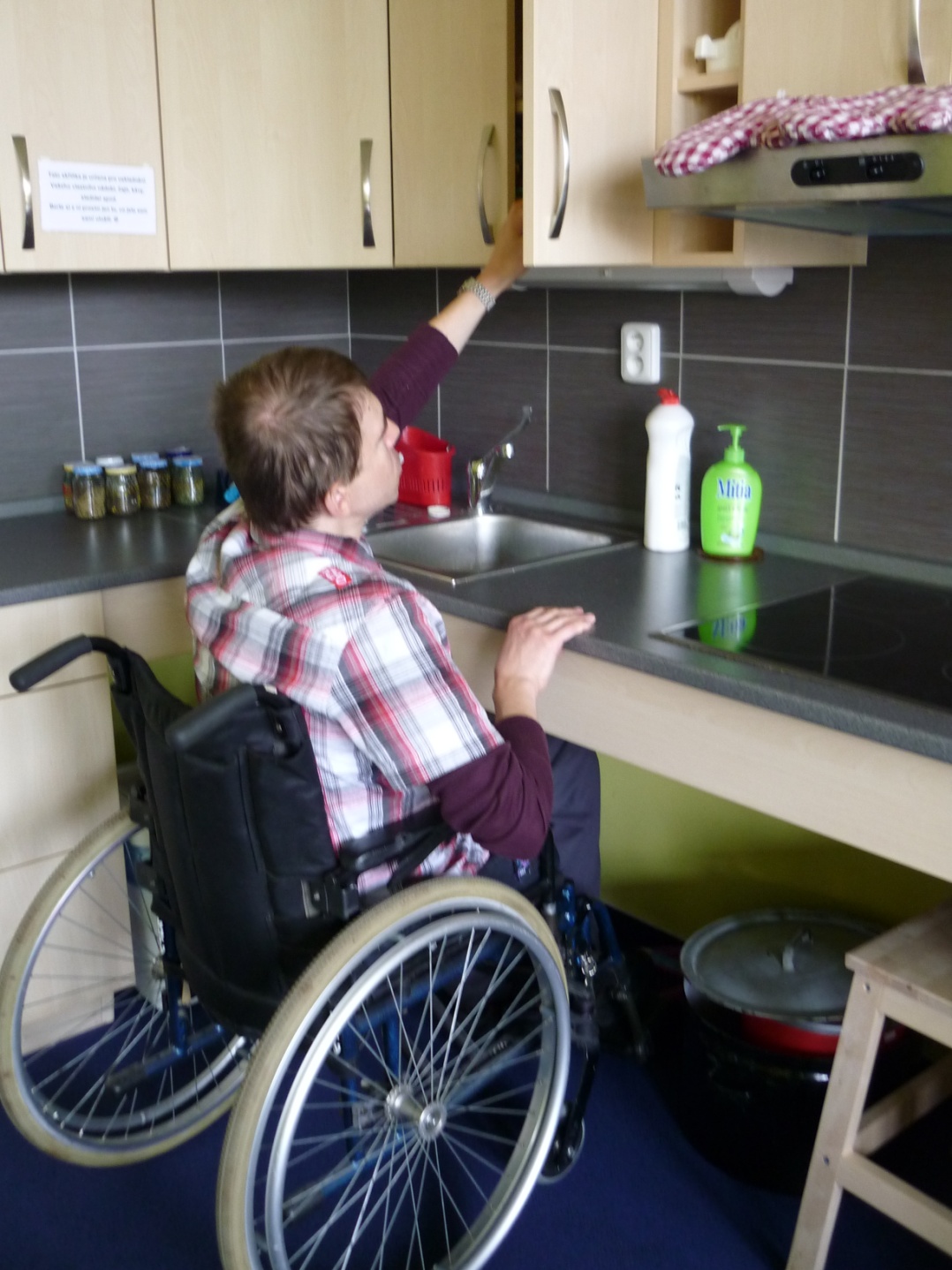 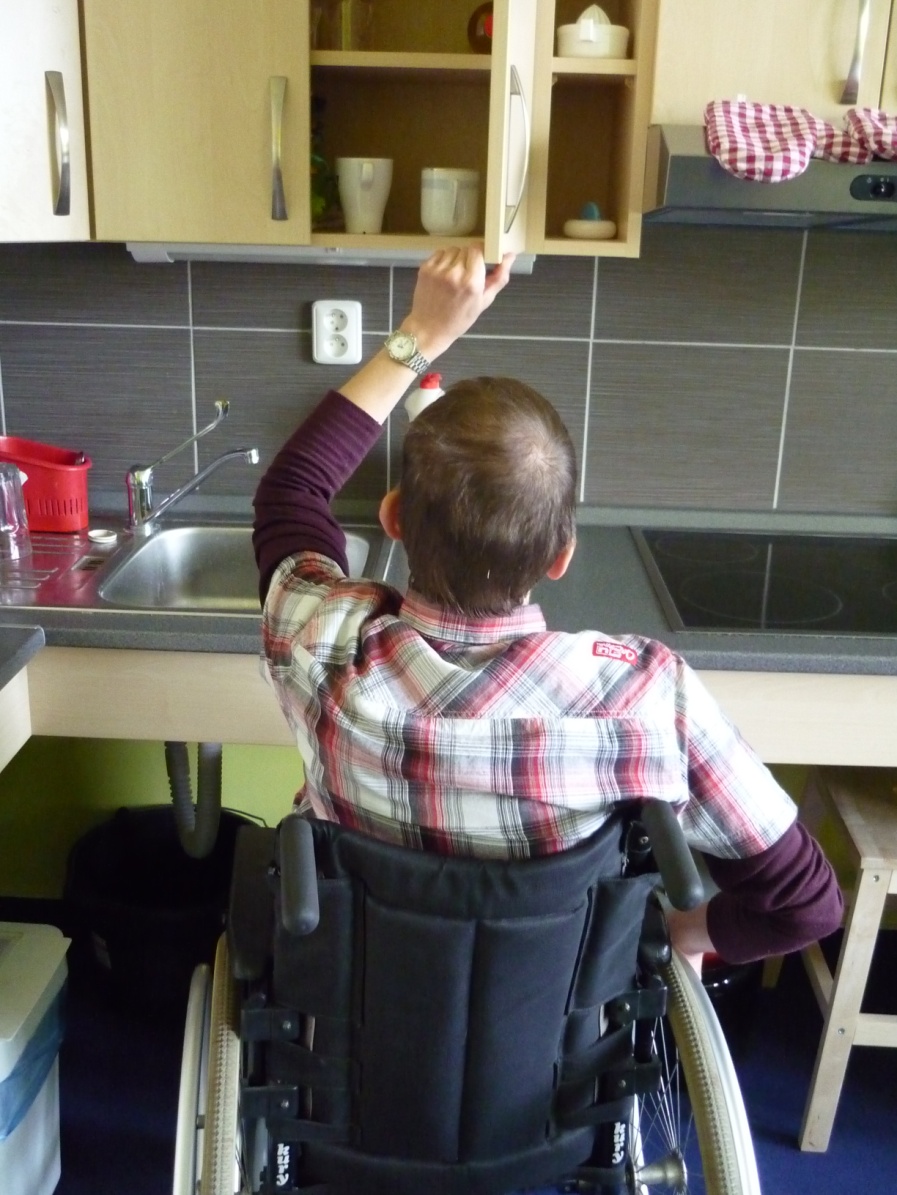 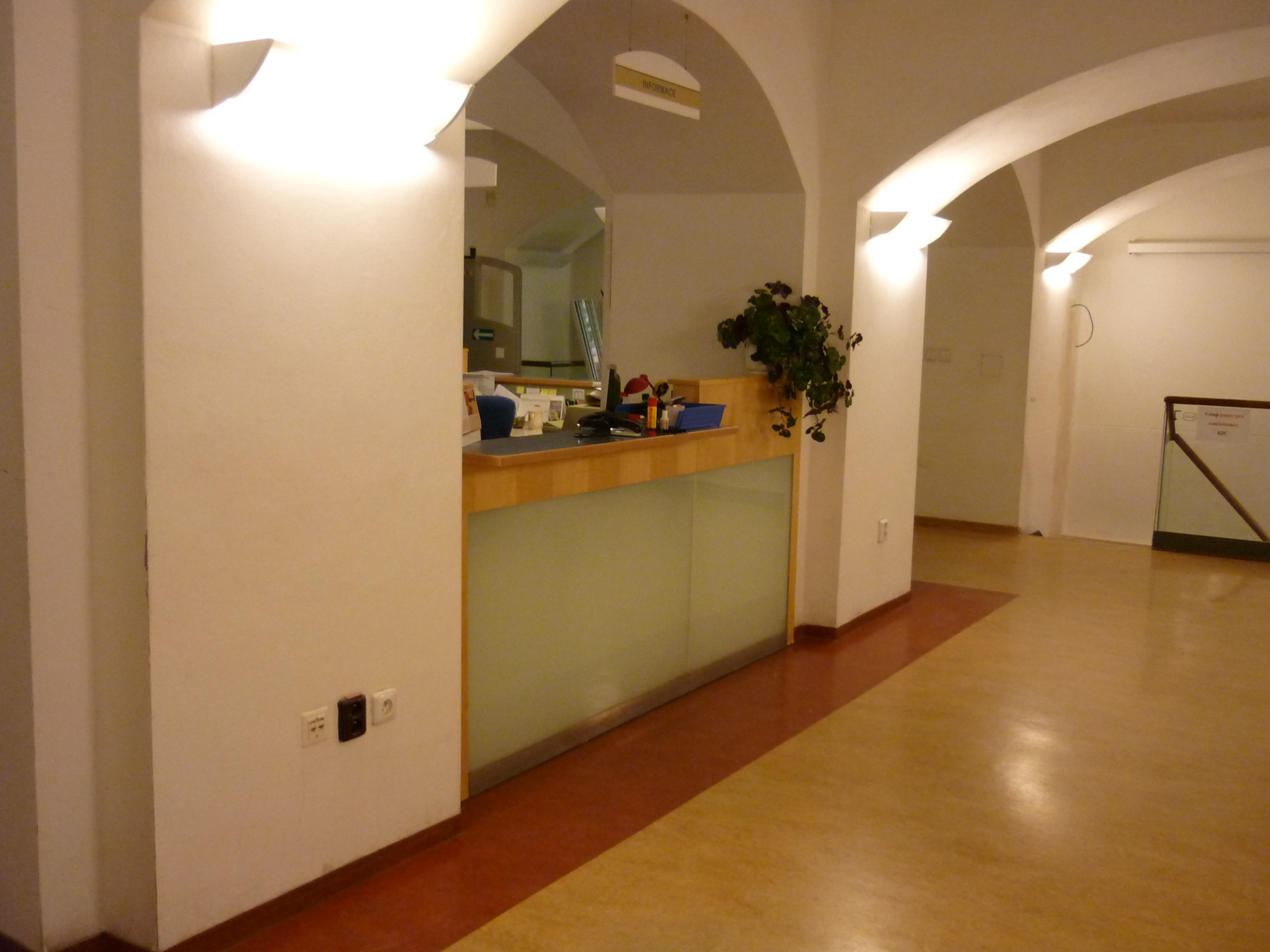 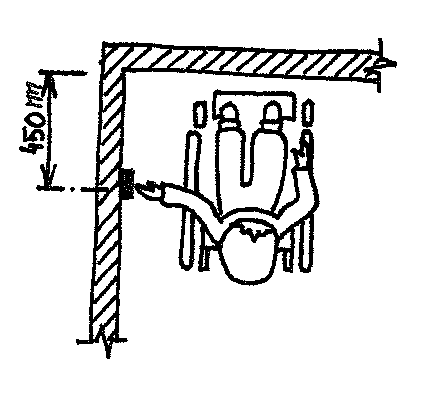 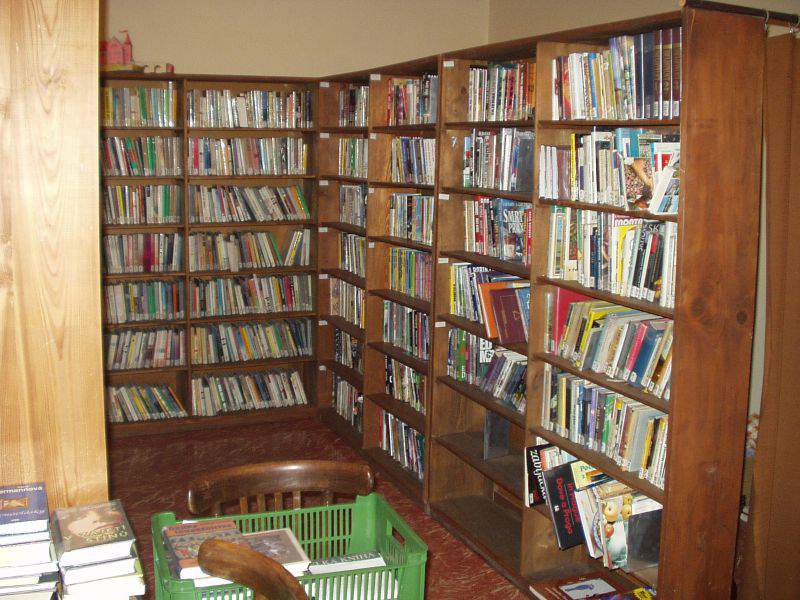 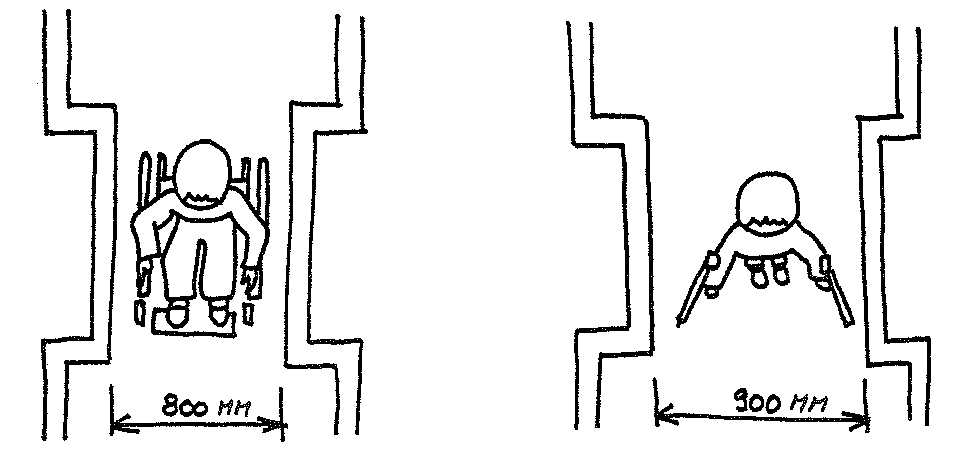 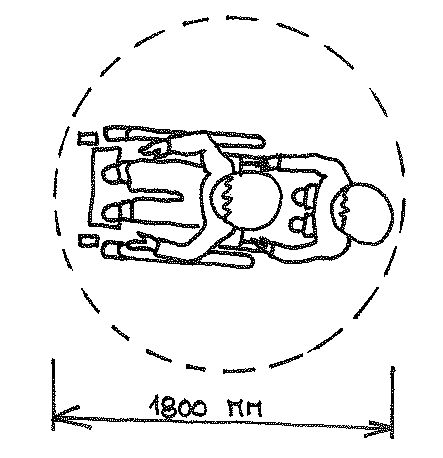 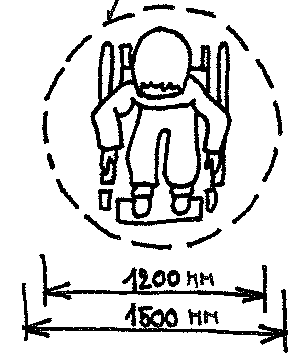 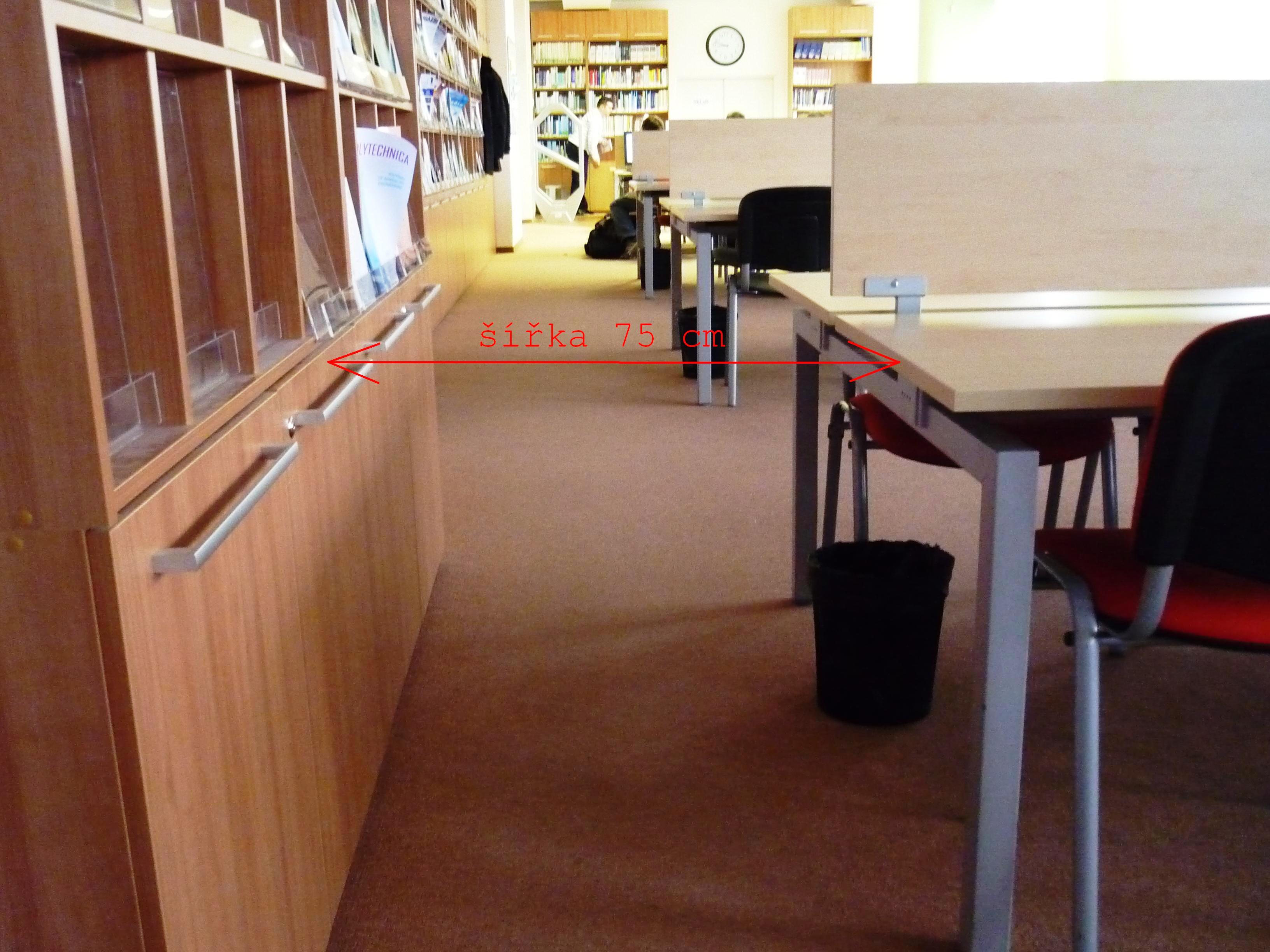 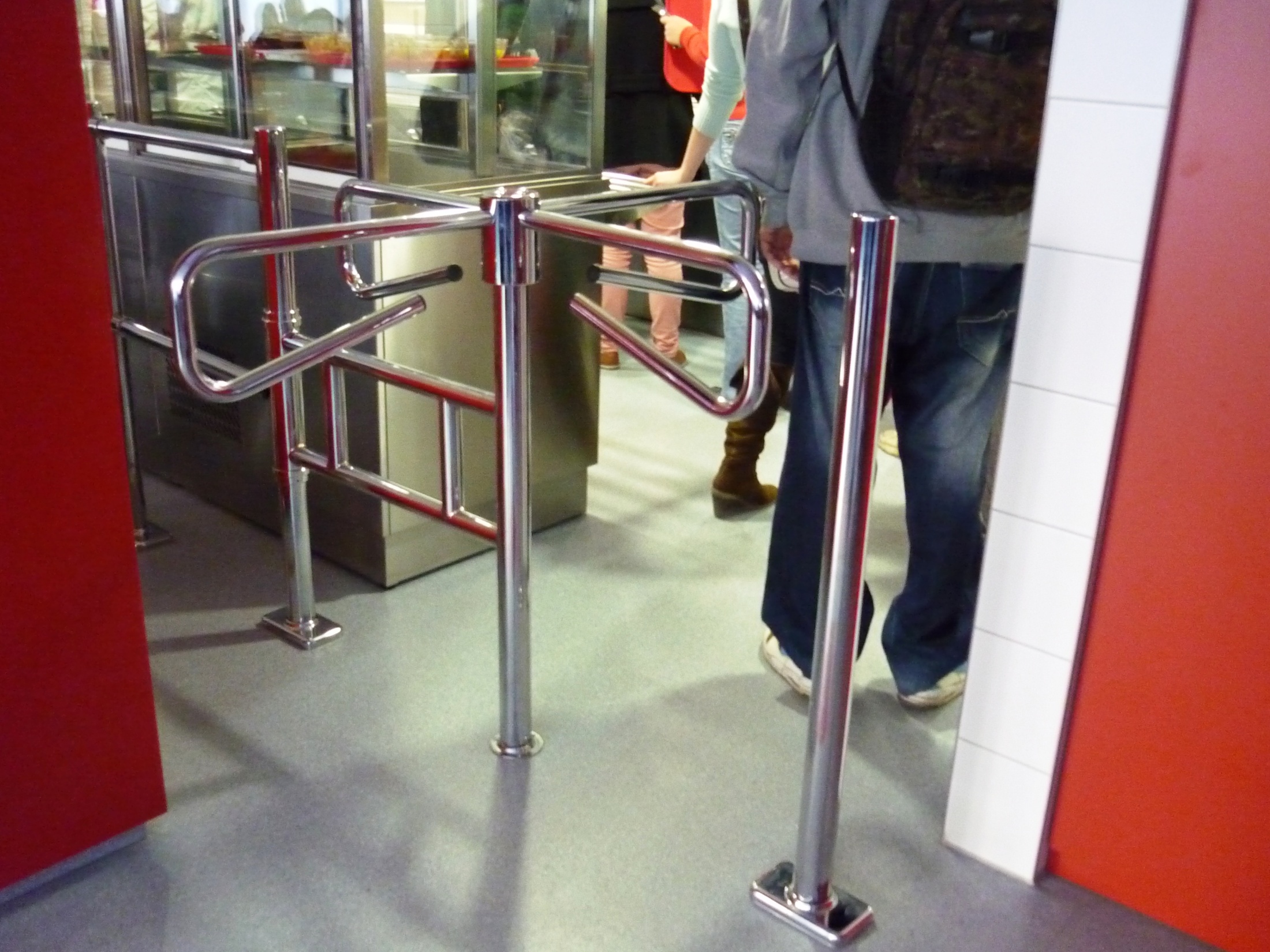 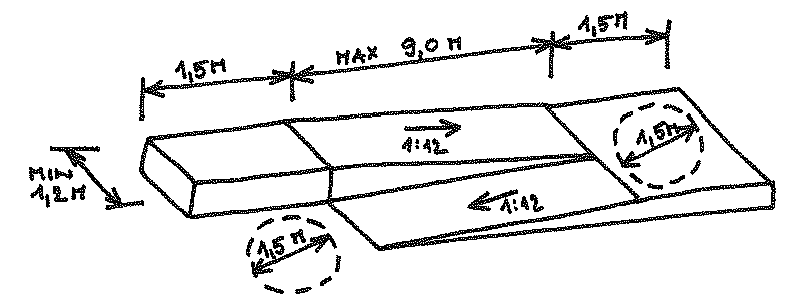 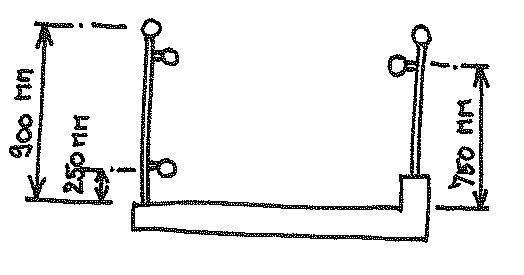 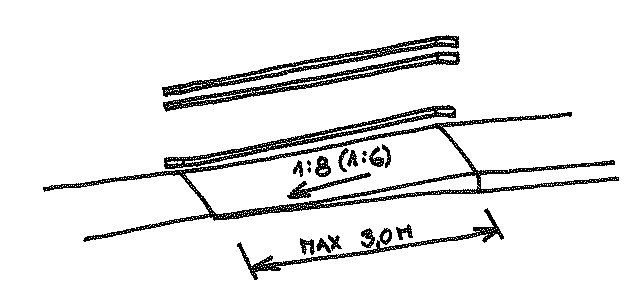 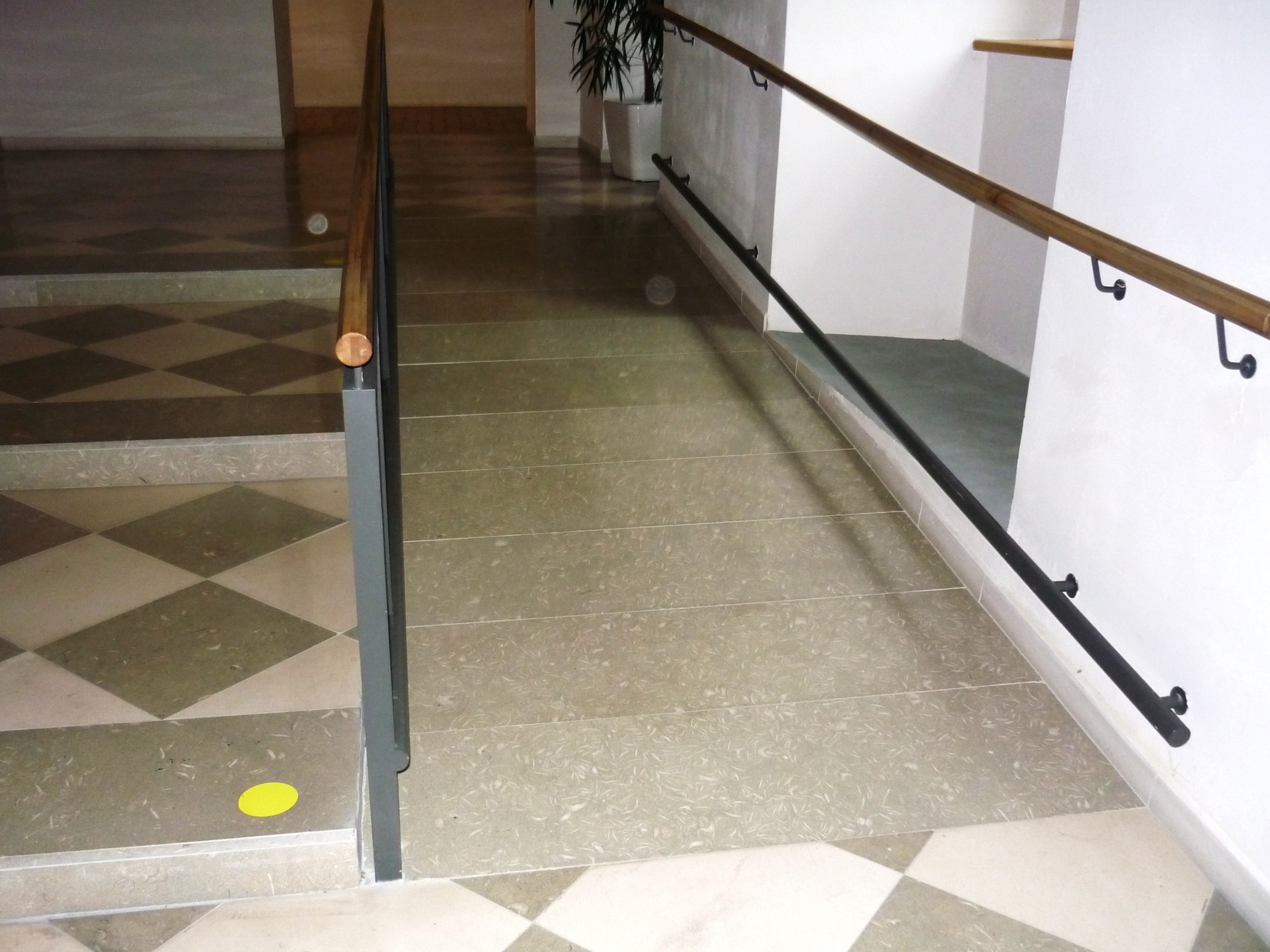 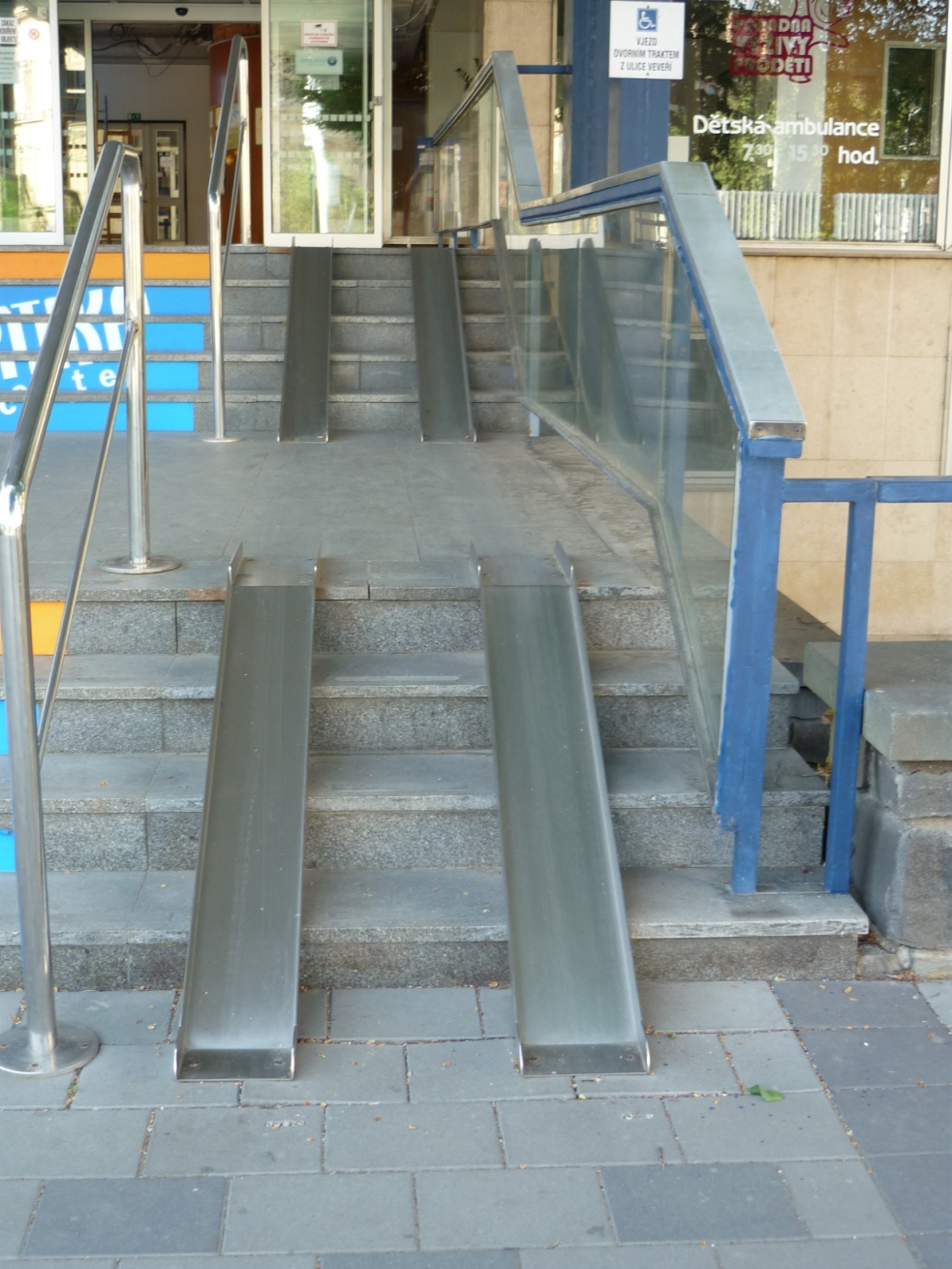 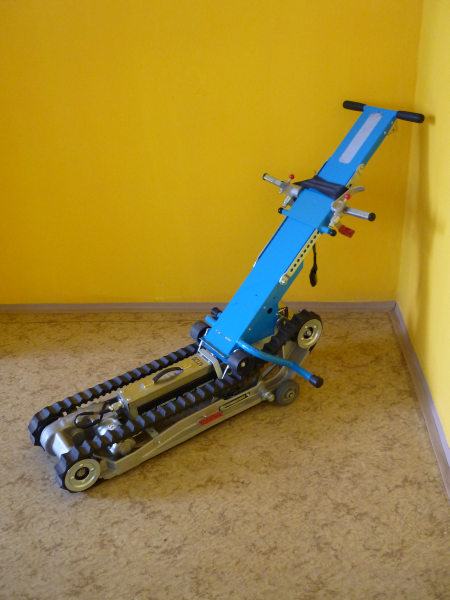 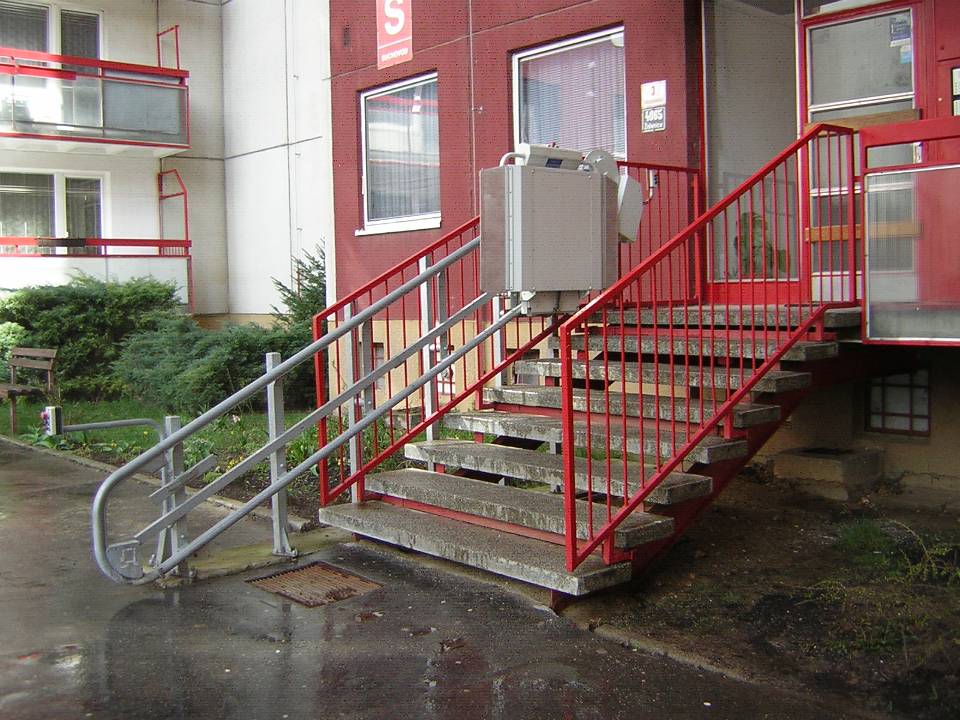 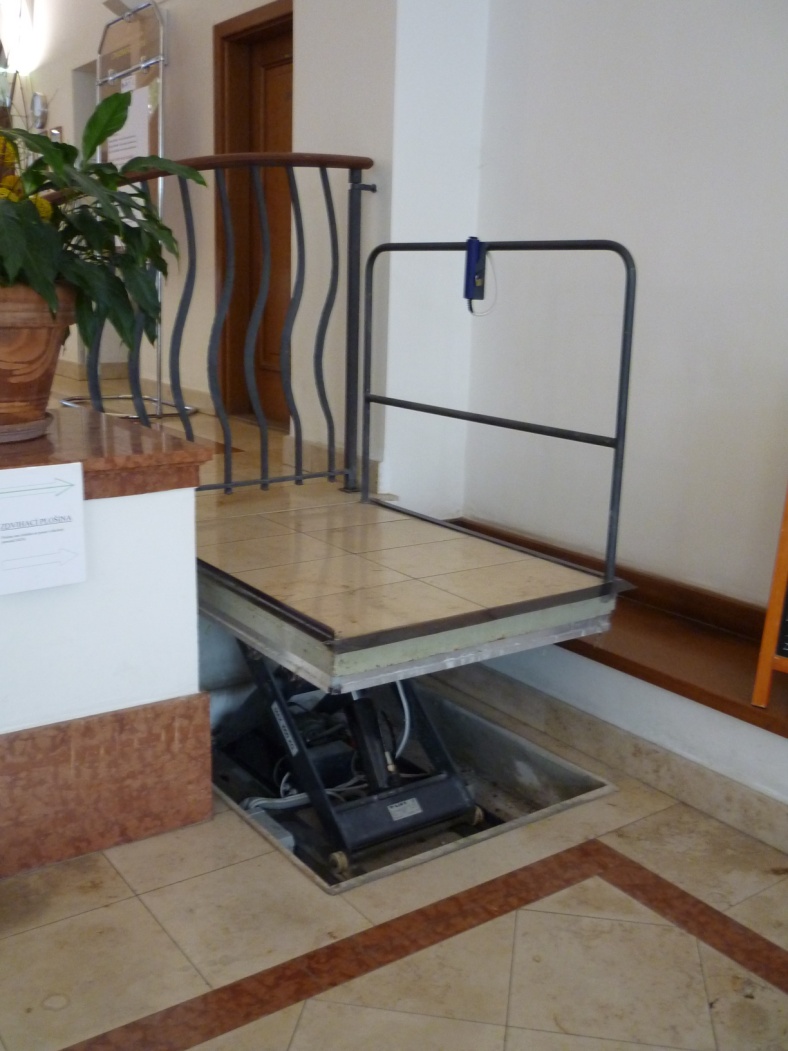 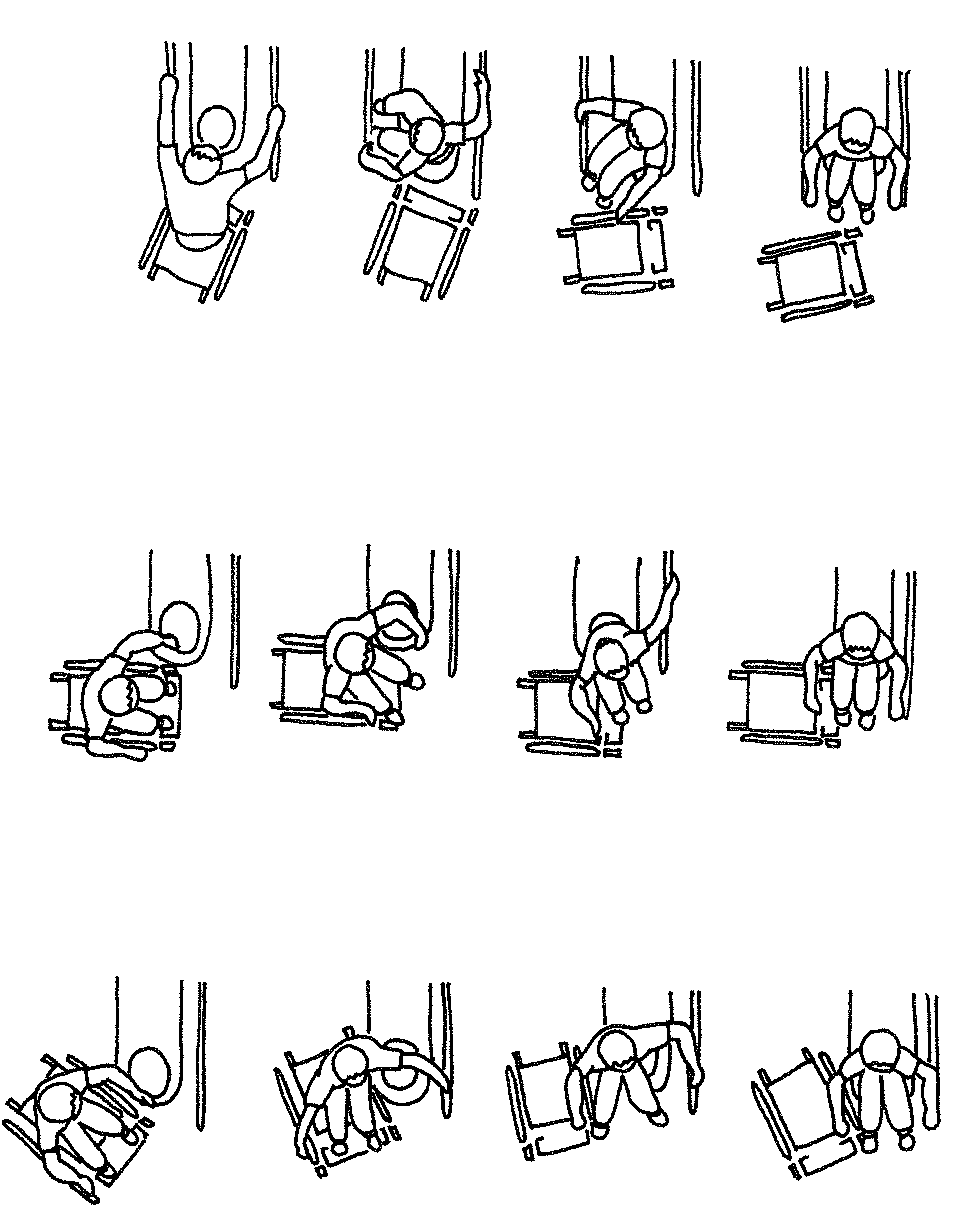 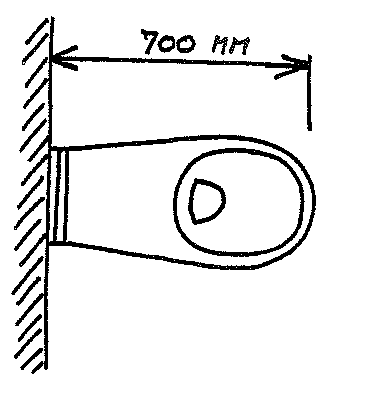 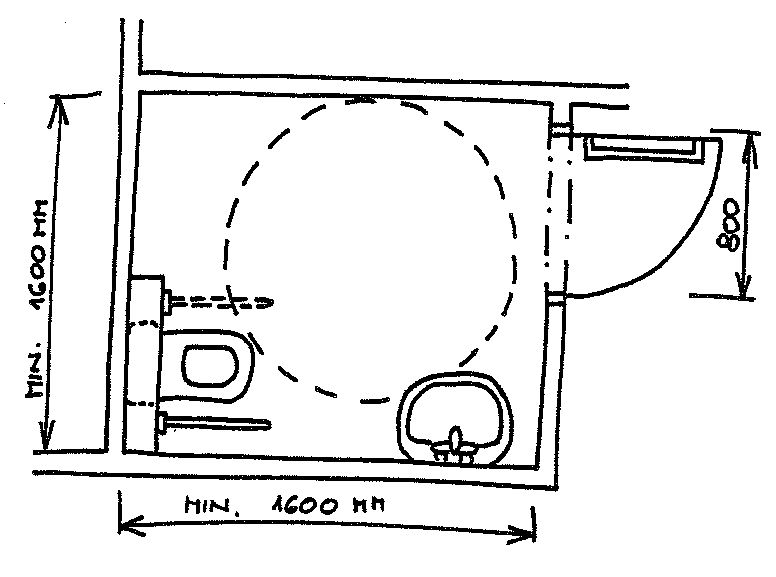 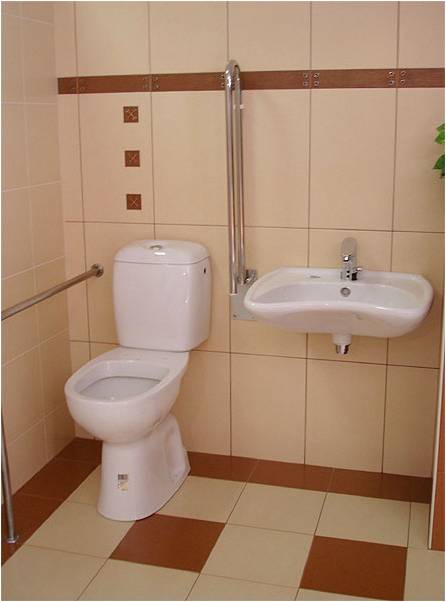 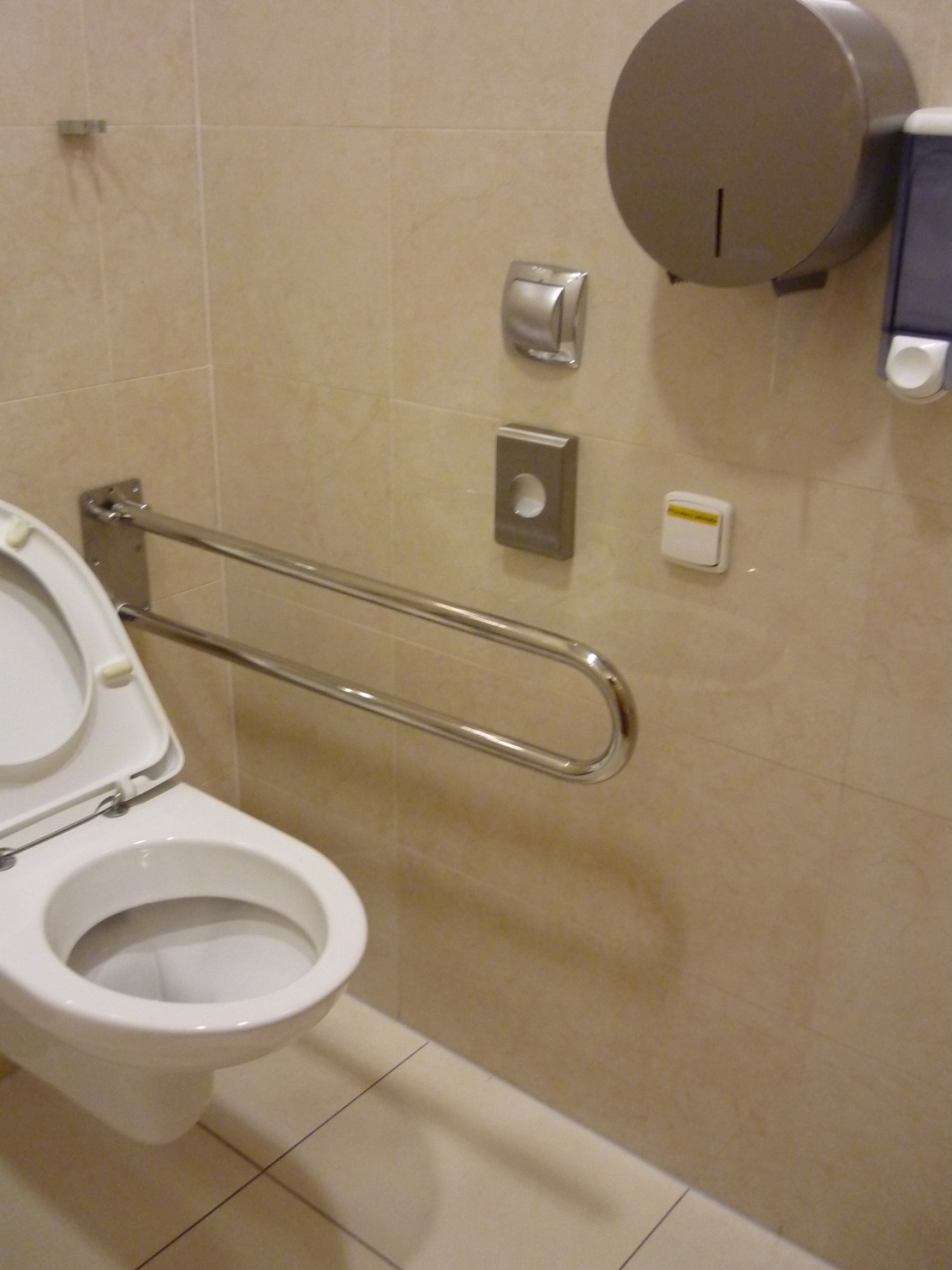 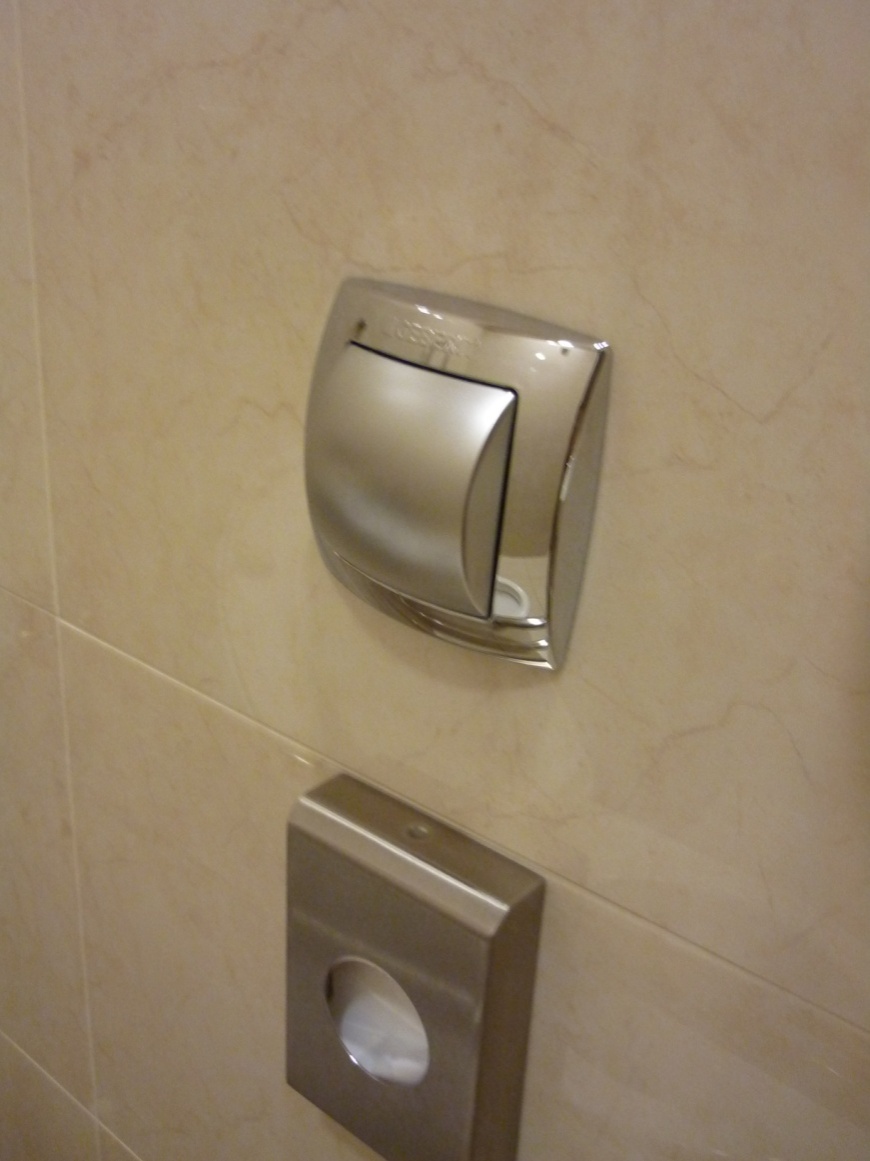 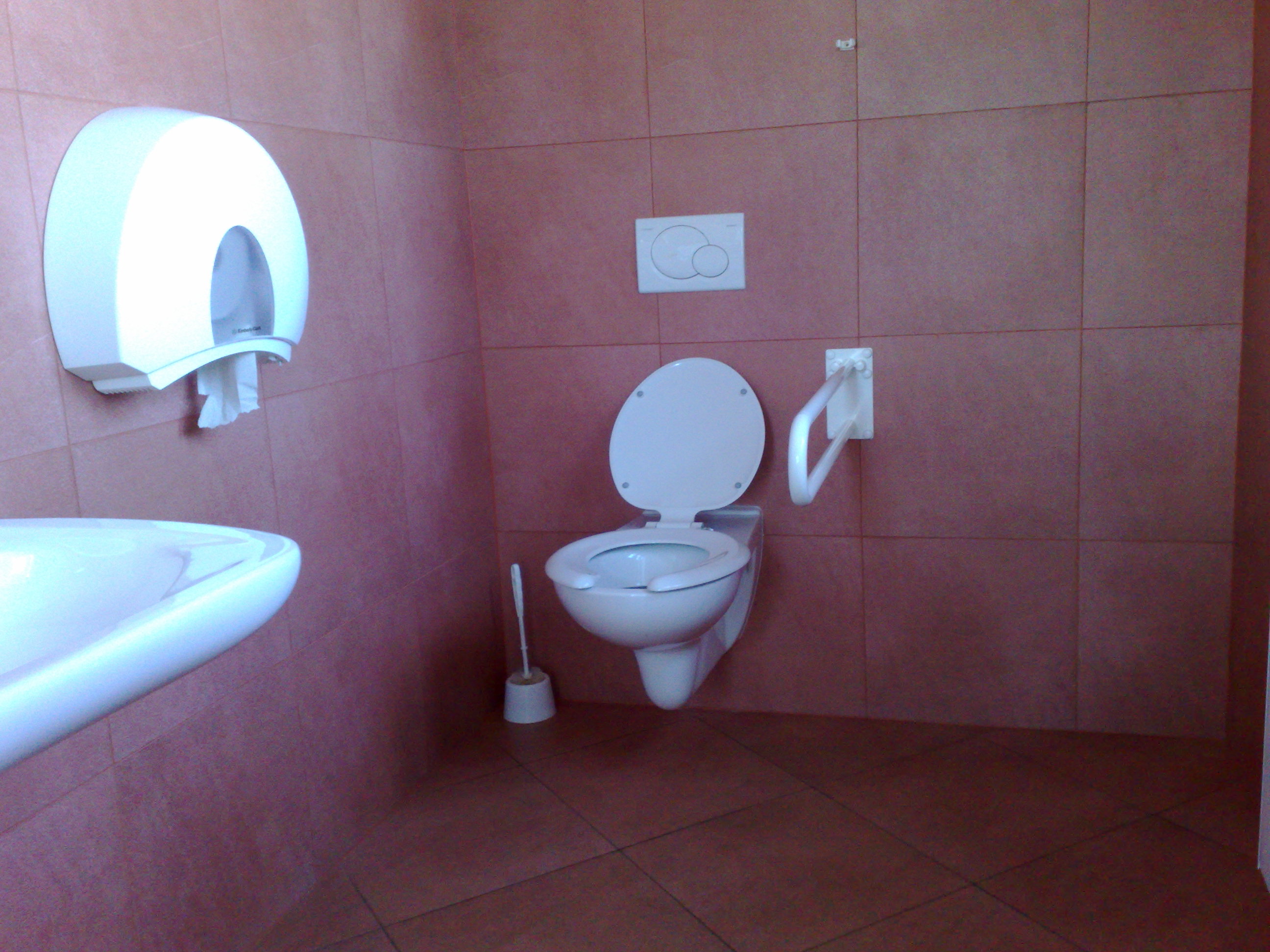 Děkuji za pozornost

Ing. Kateřina Poláčková
bariery@ligavozic.cz 
gsm: 725 122 852
www.ligavozic.cz/ip sekce Bariery